Snakes & Ladders in ServitizationUsing a Game to Capture Inhibitors and Enablers of Transformation
JIM EUCHNER & DR DAN ANDREWS
The Advanced Services Group
Aston Business School
www.advancedservicesgroup.co.uk
[Speaker Notes: The first question to address is “What are advanced services, and why should I care about them? 

The answer is profitability. Manufacturing firms across industries are becoming commoditized. The window of exclusivity on a new product innovation can be fleeting. Overseas competitors are getting better.]
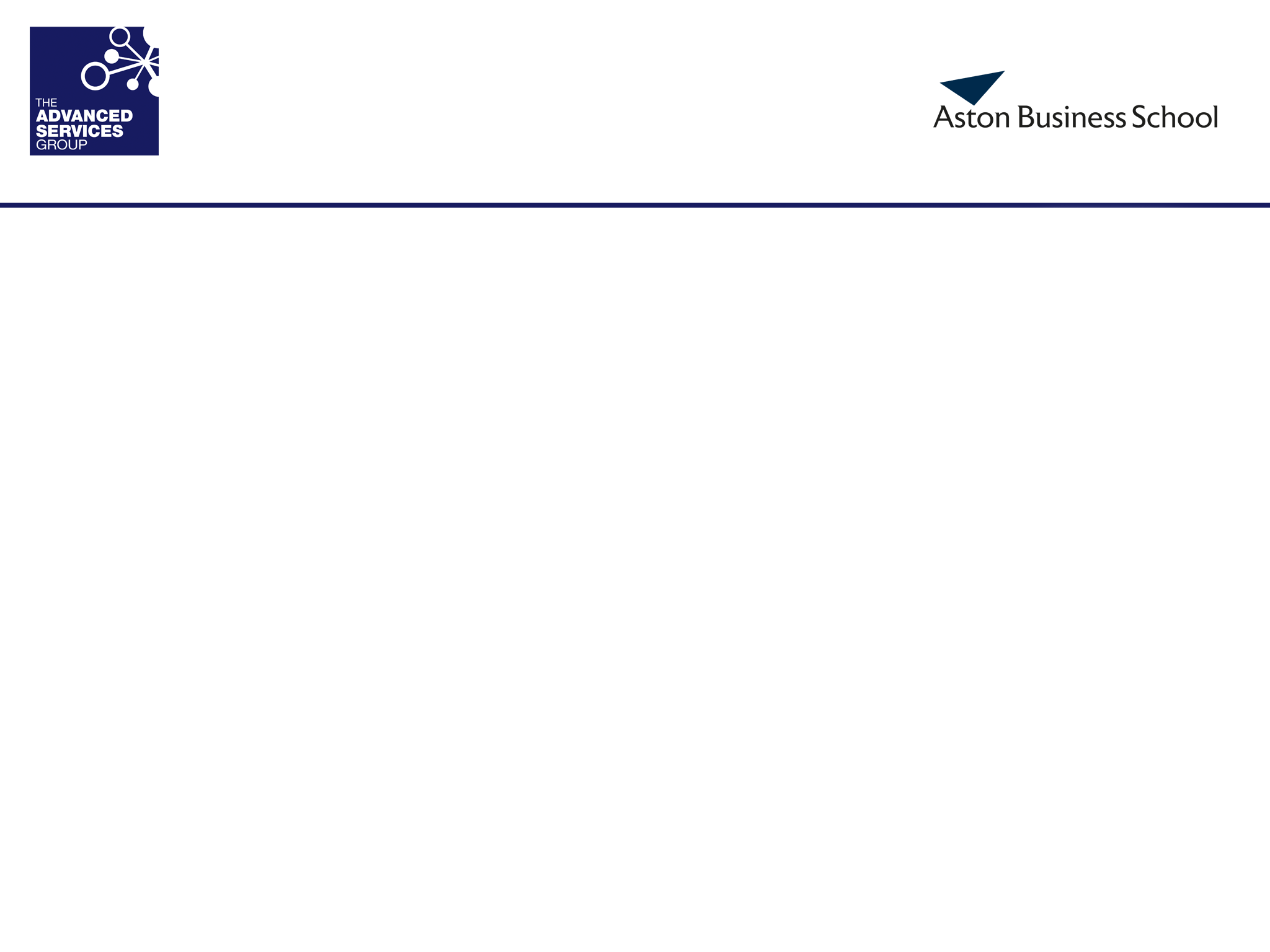 Advanced Services Partnership
Foster cross-industry learning about advanced services
Identify alternative paths to advanced services
Understand the organizational change requirements
Address the common challenges
Understand the value and appropriate use of emerging technologies
© Aston Business School 2018
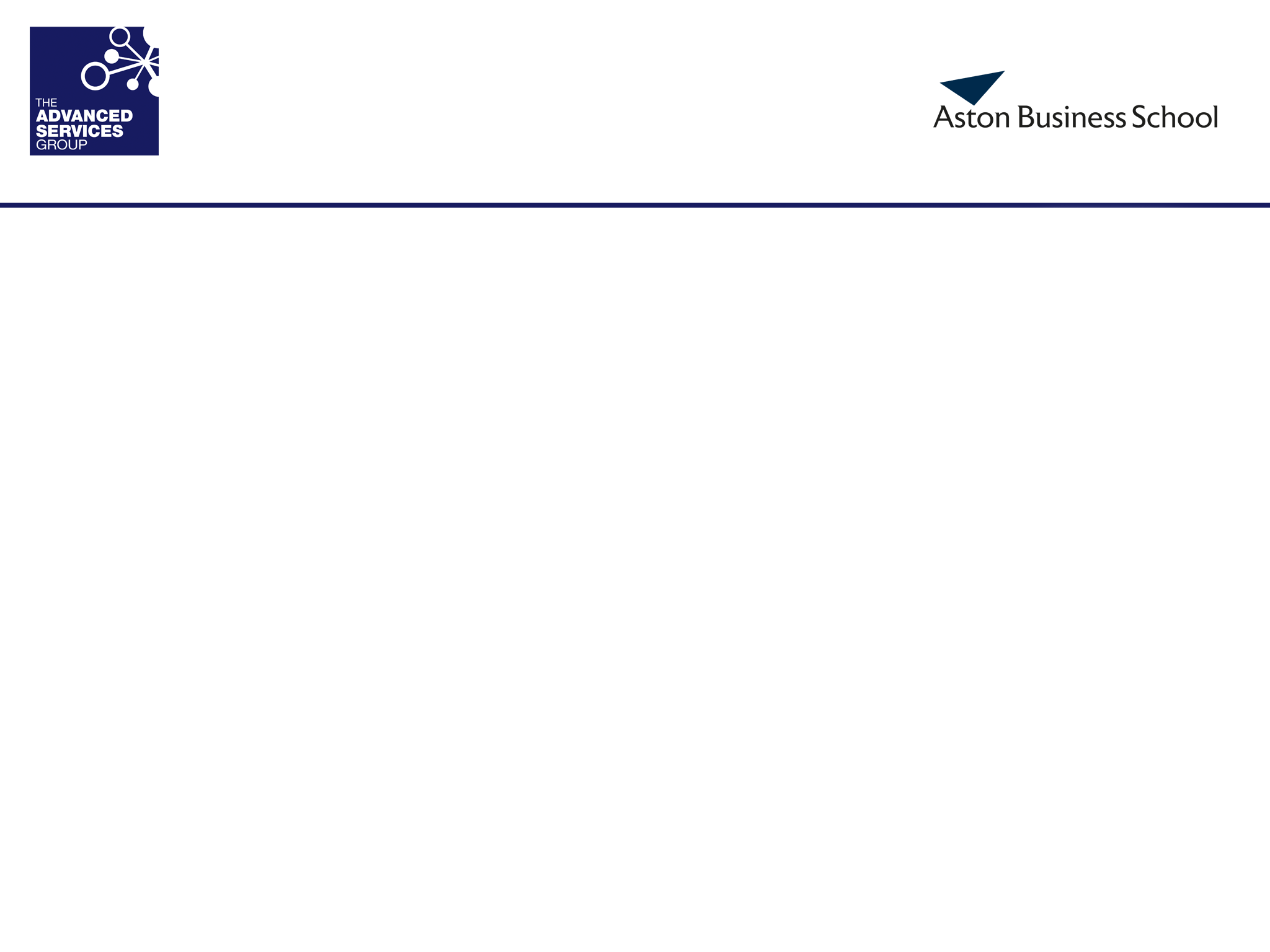 What are Advanced Services?
Service-led competitive strategy 

Emphasis is on the value of the product in use rather than the sale of product itself

Services are designed to leverage products: products are designed to improve the effectiveness of services
Product
Service
© Aston Business School 2018
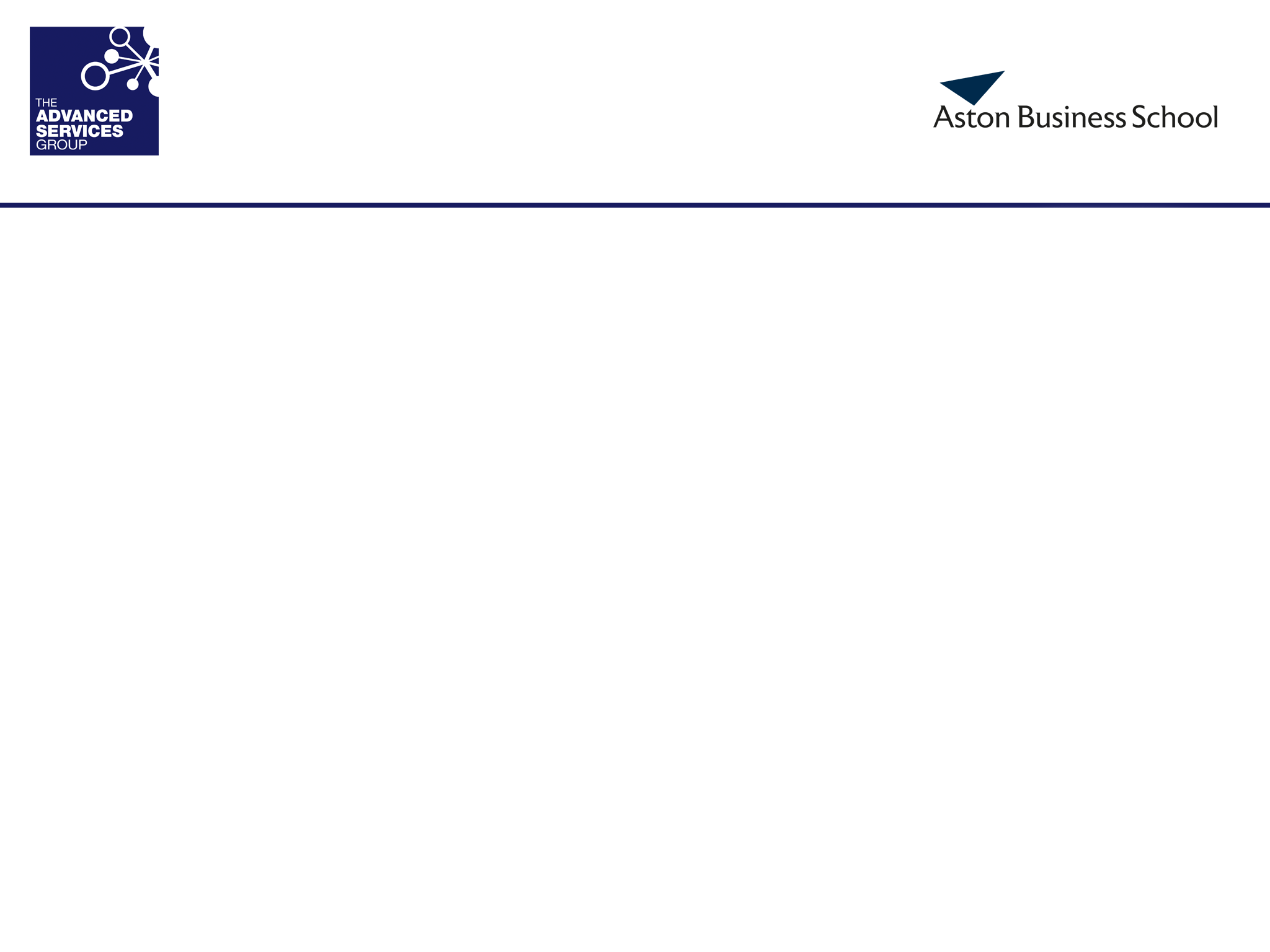 Types of Services
Services Supporting Customers
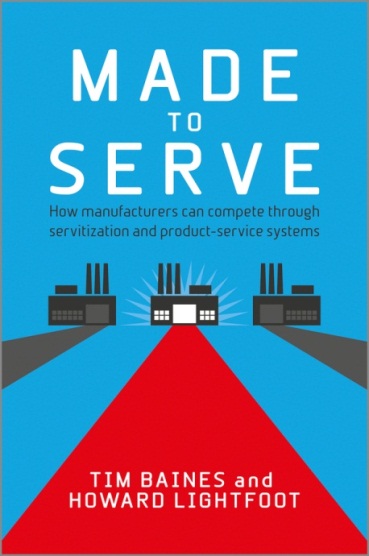 Spare parts
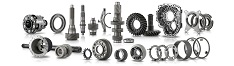 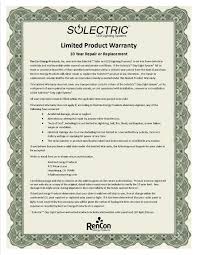 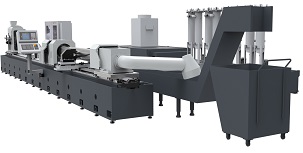 Warranty
Product provision
BASE SERVICES
OUTCOME FOCUSED ON PRODUCT PROVISION
Services Supporting Products
© Aston Business School 2017
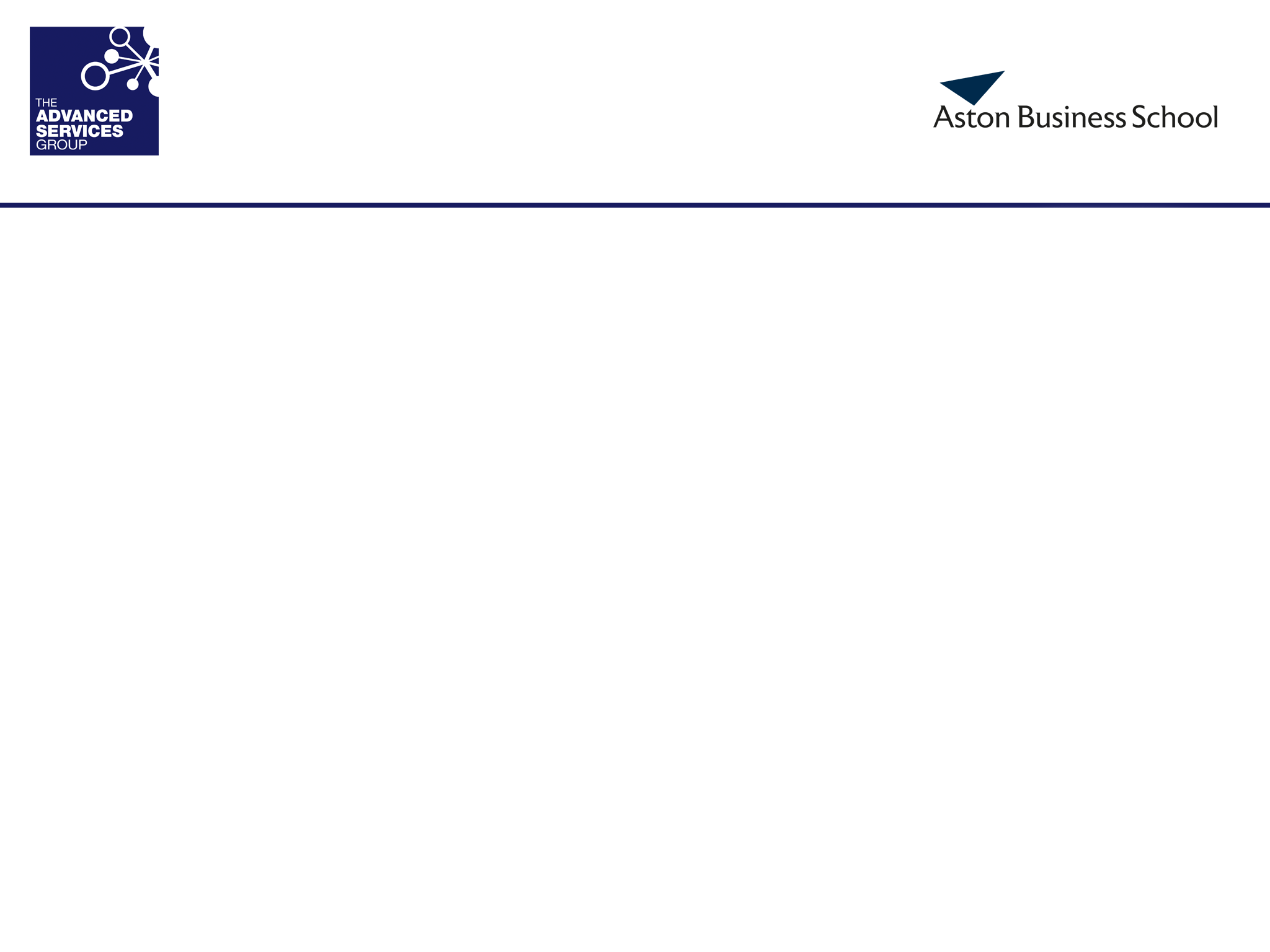 Types of Services
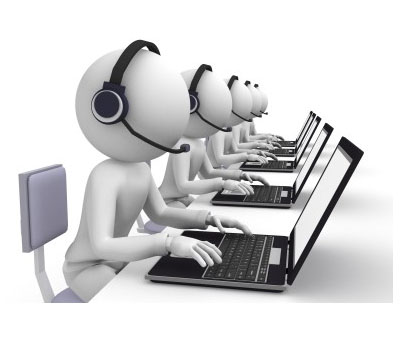 Services Supporting Customers
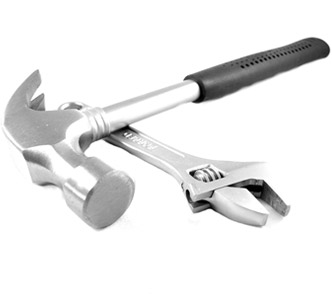 Repairs
Maintenance Overhauls
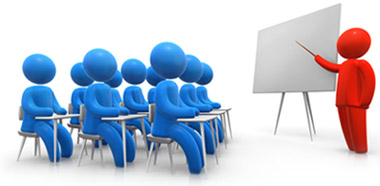 Helpdesk
Training
OUTCOME FOCUSED ON PRODUCT CONDITION
INTERMEDIATE SERVICES
BASE SERVICES
OUTCOME FOCUSED ON PRODUCT PROVISION
Services Supporting Products
© Aston Business School 2017
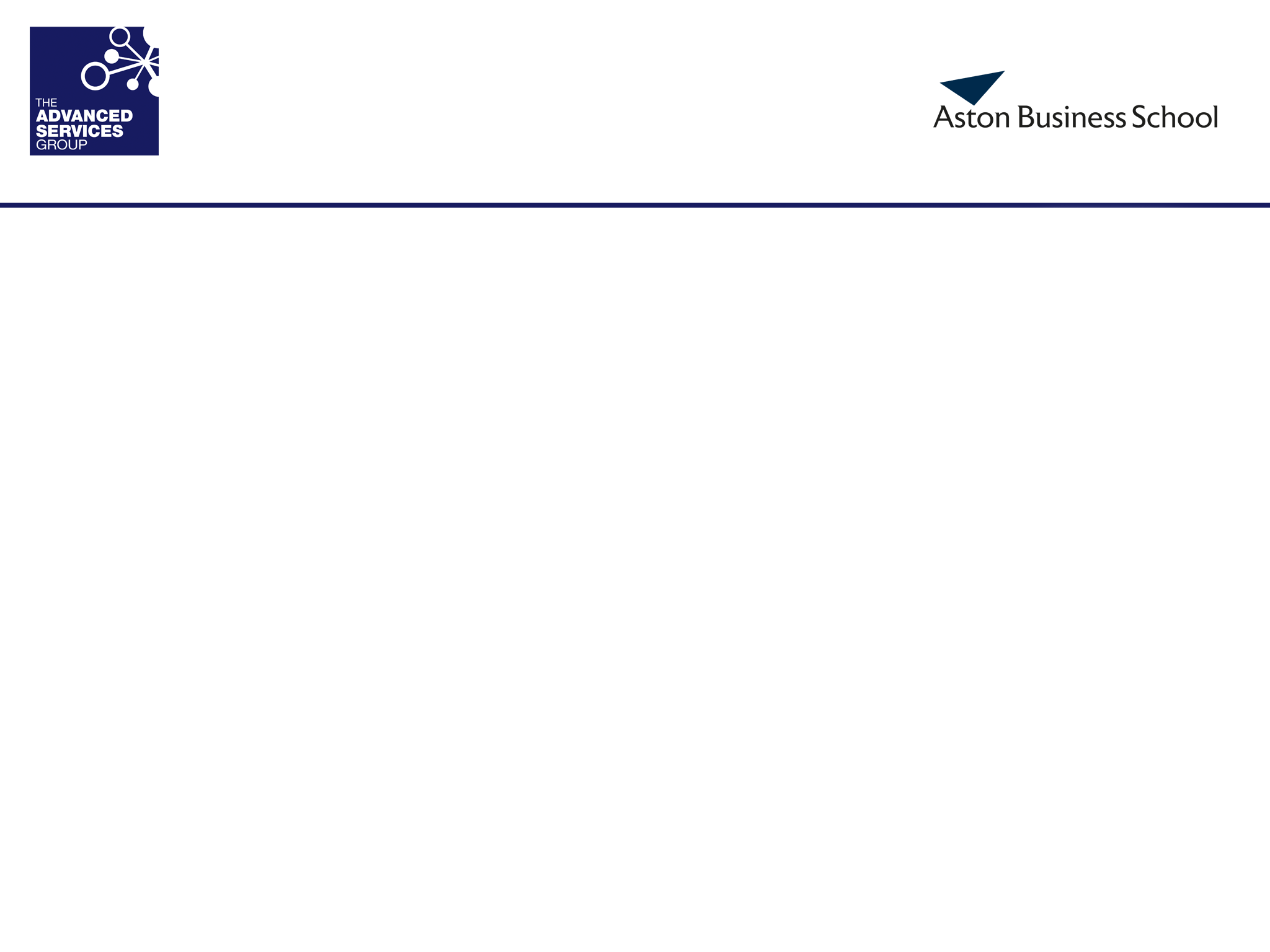 Types of Services
Services Supporting Customers
OUTCOME FOCUSED ON PRODUCT CAPABILITY
ADVANCED 
SERVICES
OUTCOME FOCUSED ON PRODUCT CONDITION
INTERMEDIATE SERVICES
BASE SERVICES
OUTCOME FOCUSED ON PRODUCT PROVISION
Services Supporting Products
© Aston Business School 2017
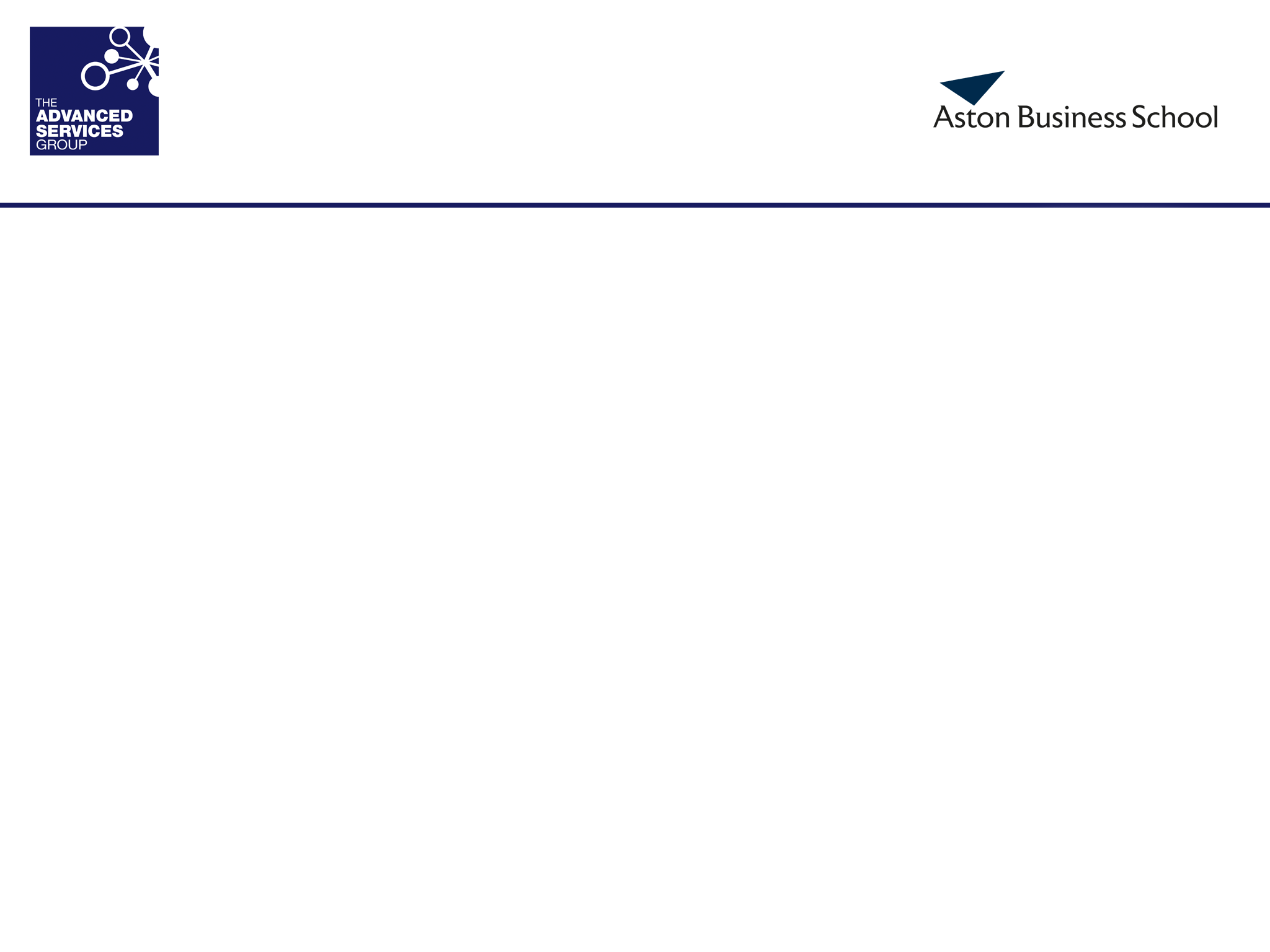 Why Advanced Services?
Customer Benefits
Improved operations (uptime)
 Lower total cost of ownership
 Reduced administrative and monitoring tasks
 Pay more directly for use/benefit
 Peace of mind
© Aston Business School 2017
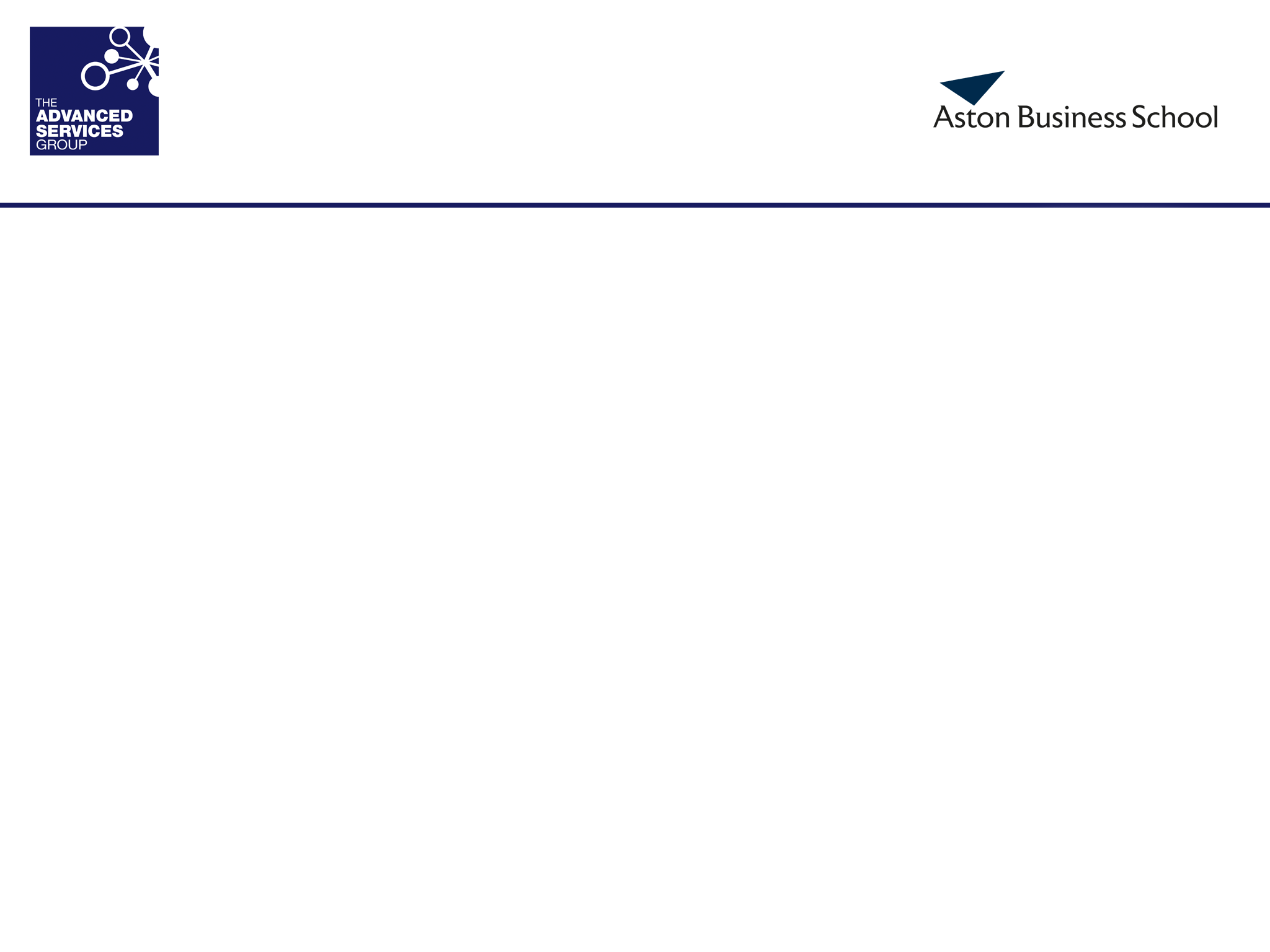 Why Advanced Services?
Supplier/Manufacturer
Differentiation beyond product
 Value-based pricing
 Participation in a larger portion of the customer’s value stream
 Customer retention for related products
© Aston Business School 2017
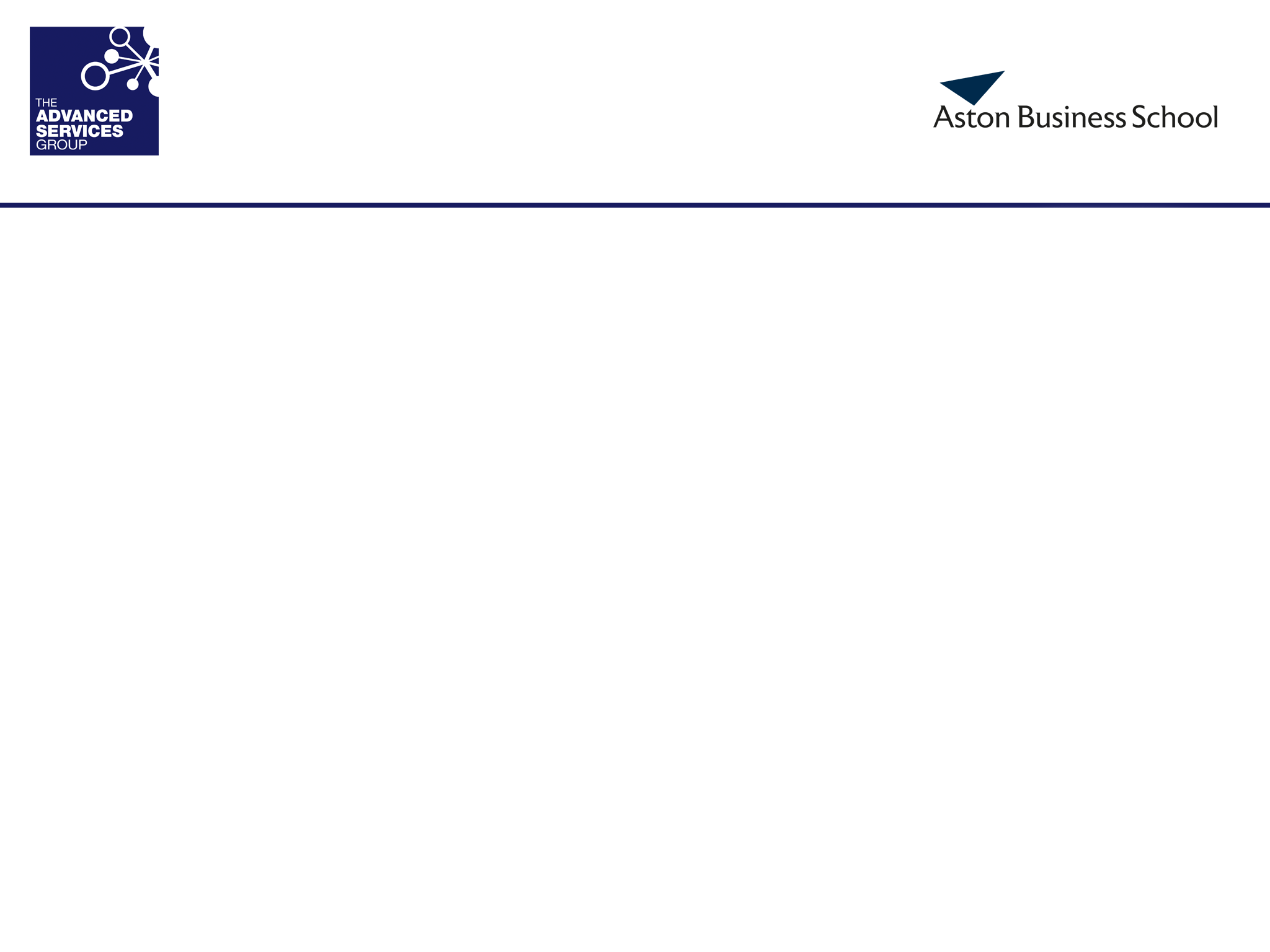 Transformation Journey
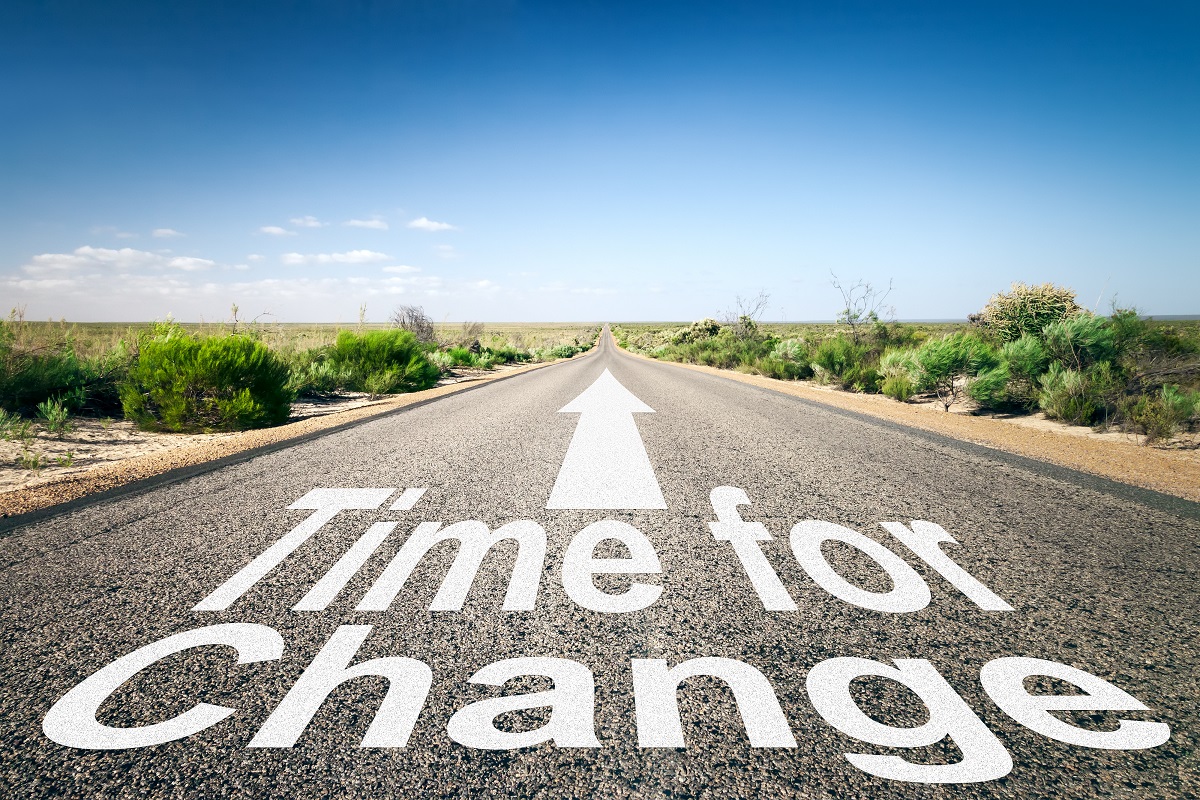 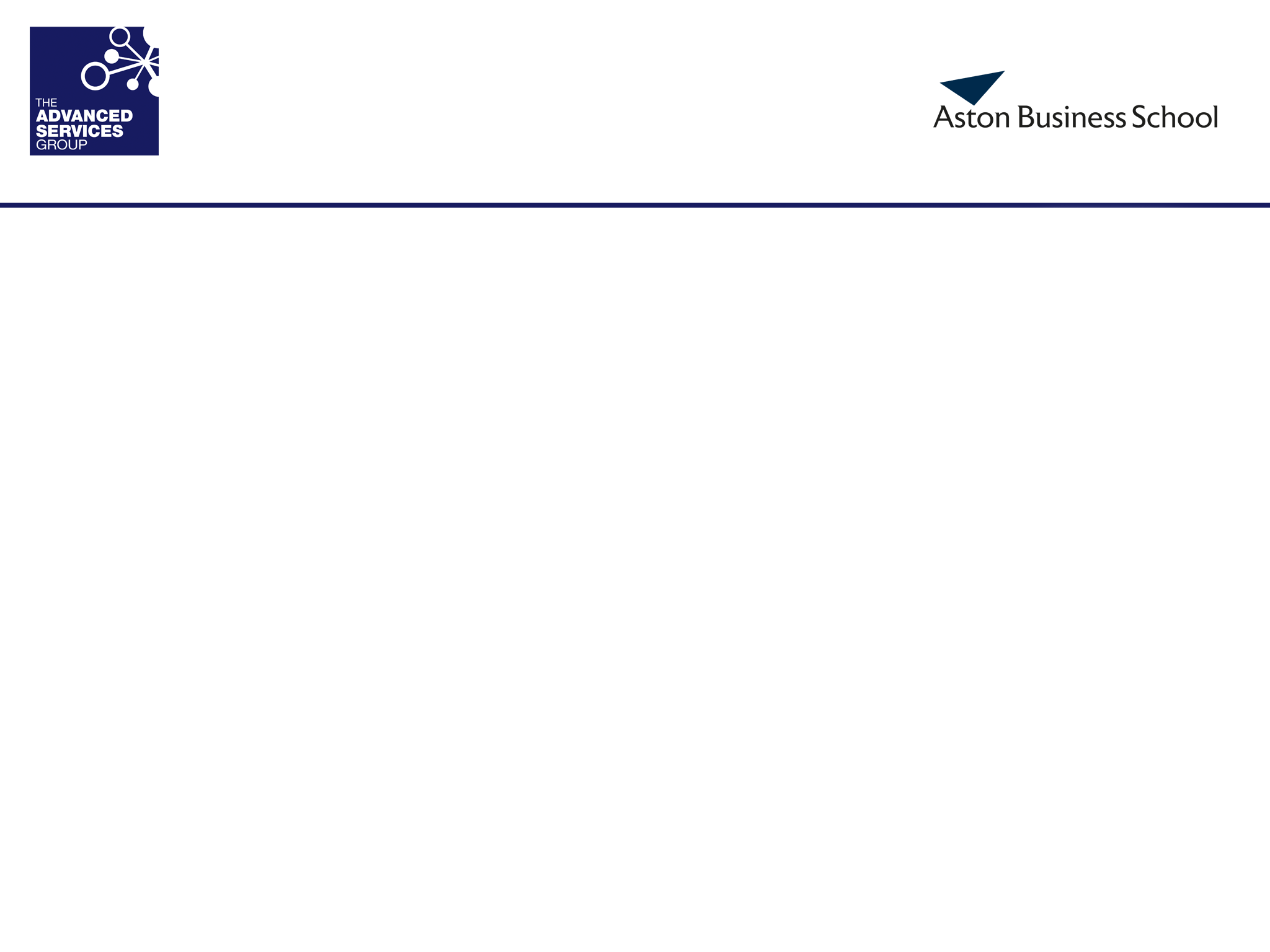 Benchmarking 
Advanced Services
Hoyer Logistics
Alstom Rail
MAN Truck
Eurocoptor
Rolls Royce
Caterpillar
Goodyear
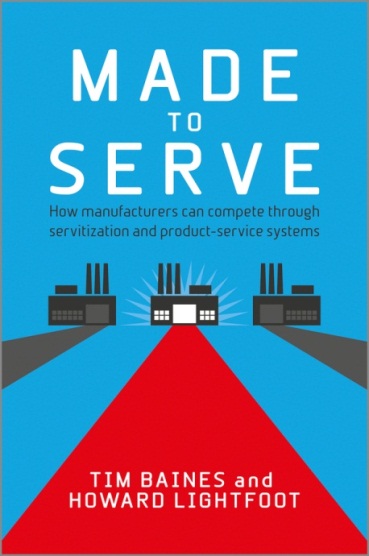 © Aston Business School 2018
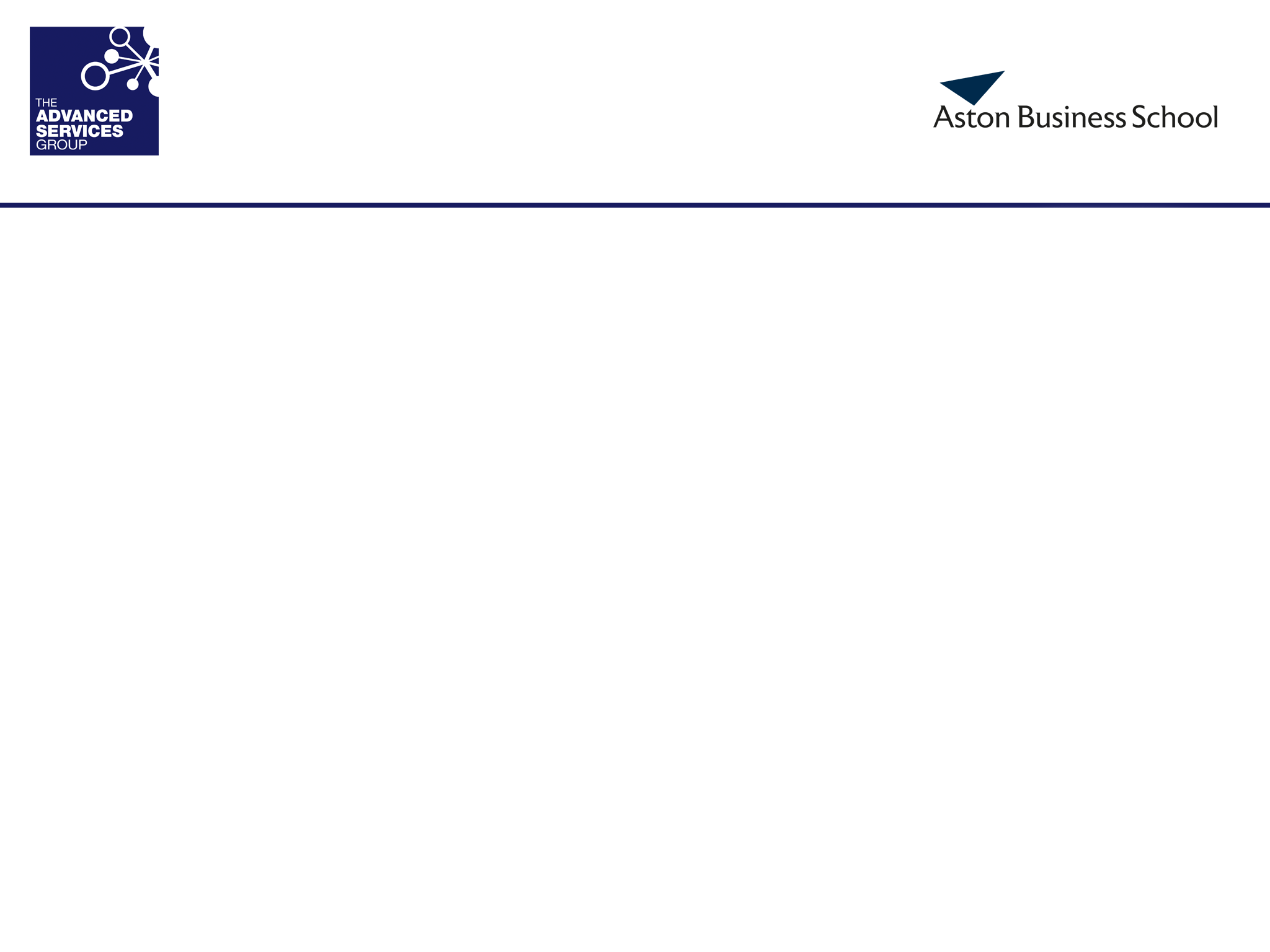 VISUALIZING the journey
to Advanced Services
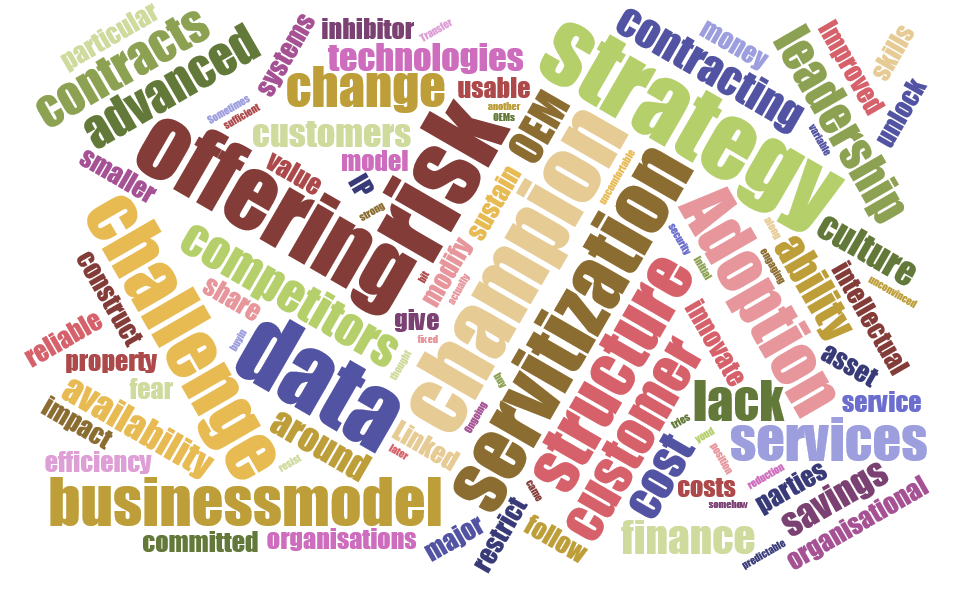 © Aston Business School 2018
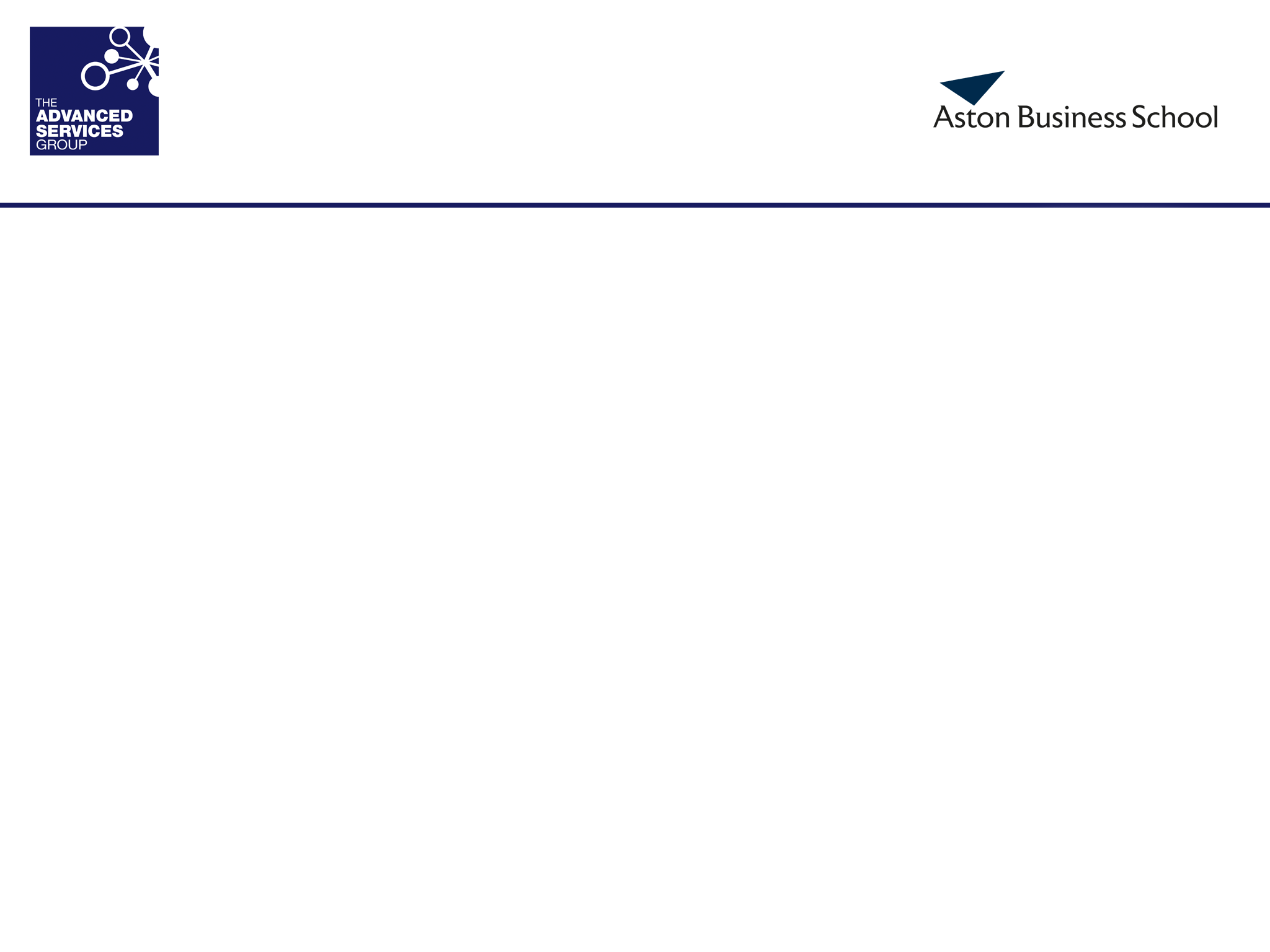 The Path to Advanced Services
Four Phases
EXPLOITATION
ACCELERATION
TRACTION
EXPLORATION
o
BUILDING AWARENESS & PERSONAL COMMITMENT
BUILDING EXPERIENCE & CONSENSUS
BUILDING DOMINANCE
BUILDING SCALE
© Aston Business School 2018
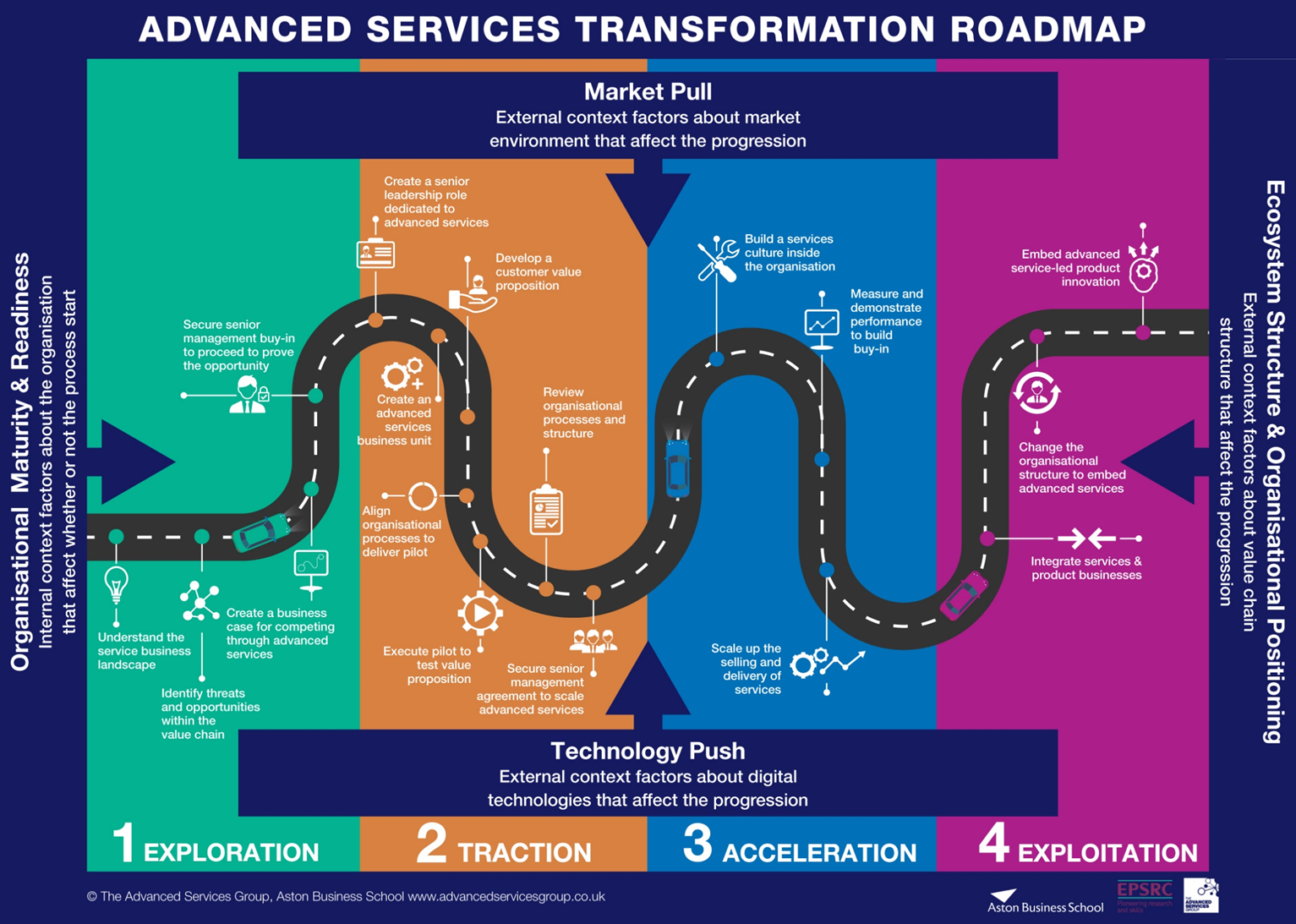 Strategy-Led
Strategic decision at CEO level
Innovation Driven
Customer-Centered Innovation
Business Model Innovation
Customer Pull
Customer’s preferred way of doing business
Technology Push
Driven by possibilities of new technology(IoT, machine learning, cloud)
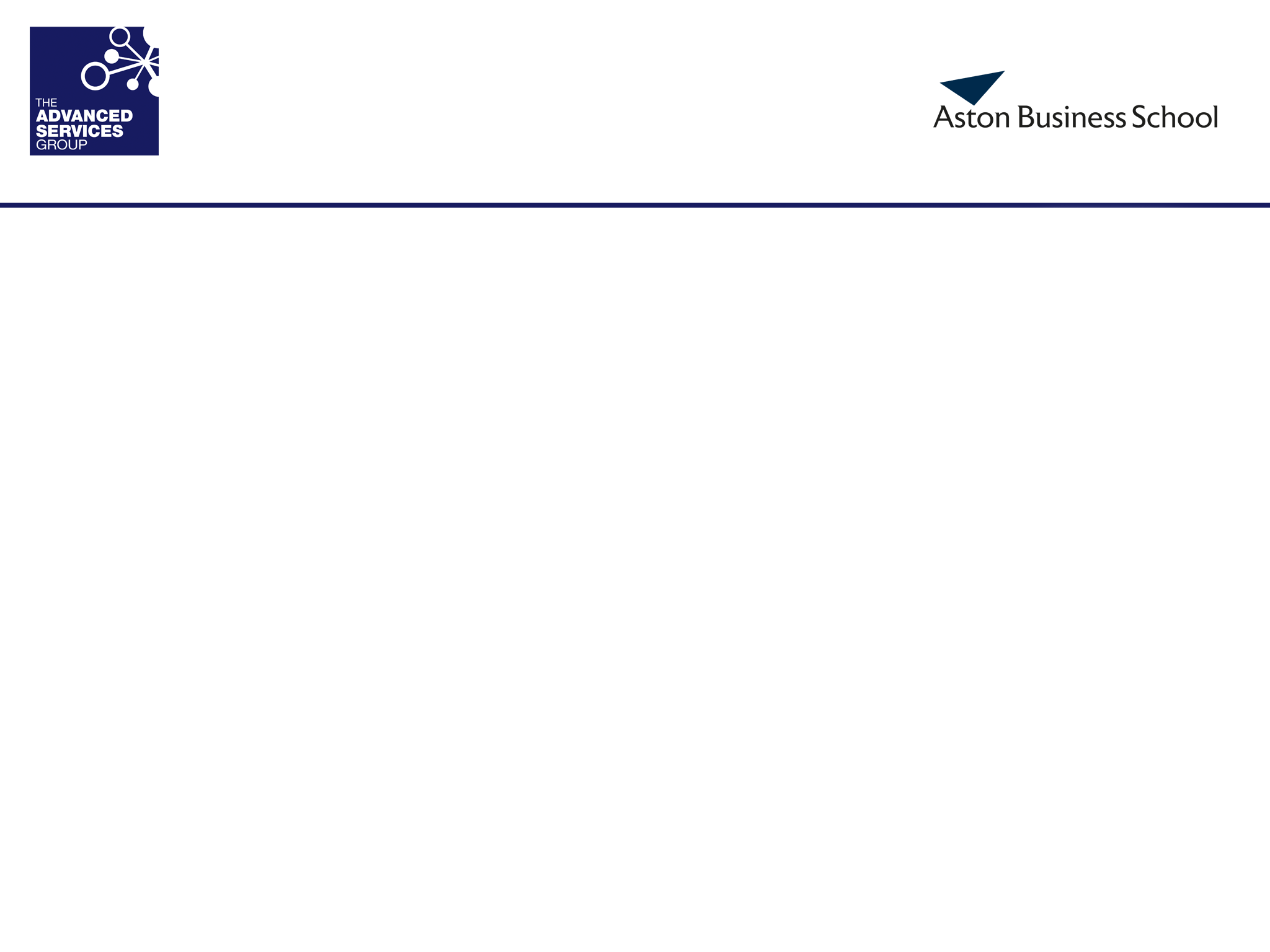 Poll
Where is your company in the move to advanced services?

 Not a priority right now
 Exploration
 Traction – active initiative
Acceleration – in market
Exploitation – a corporate strategy
© Aston Business School 2018
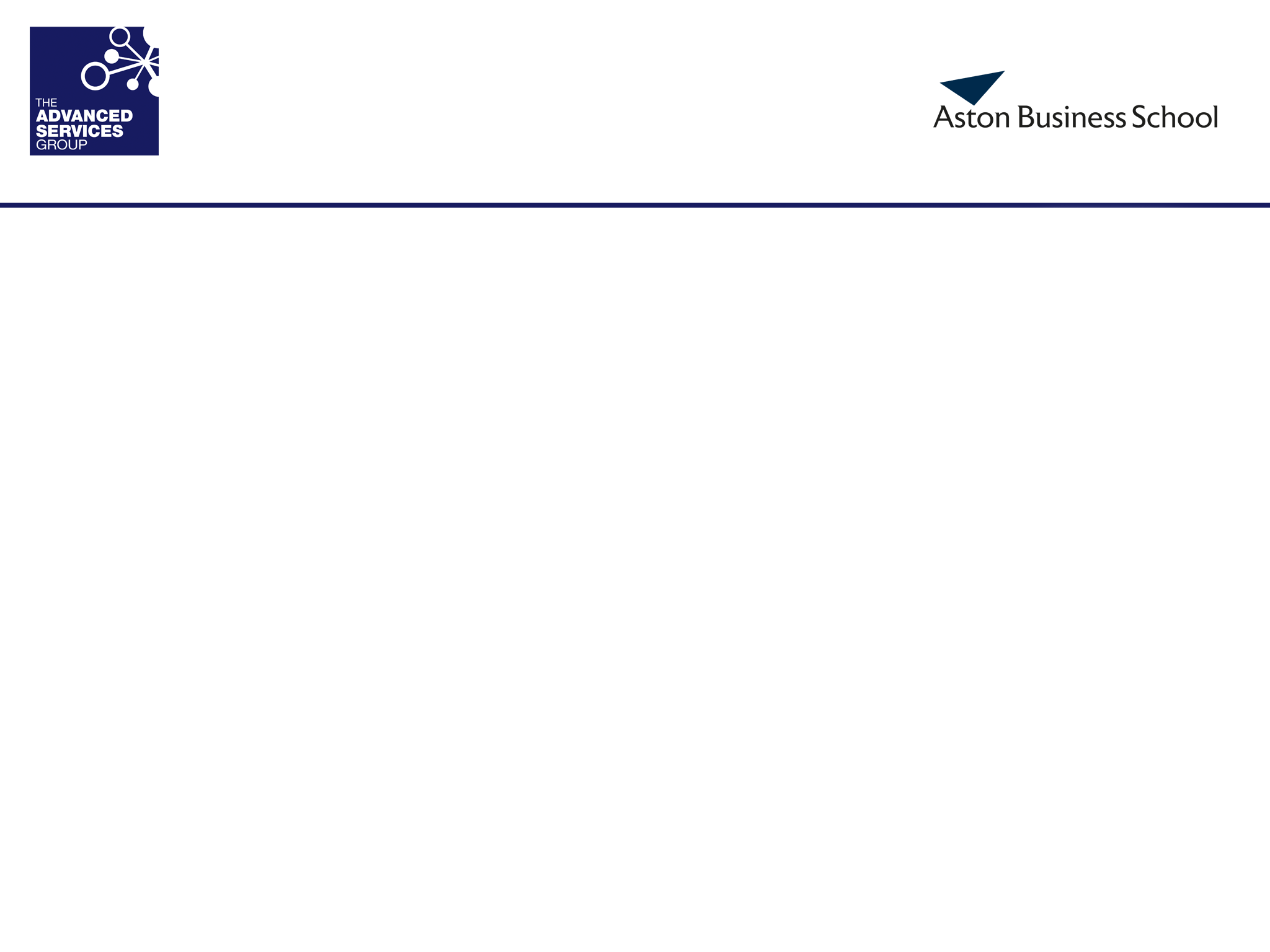 Snakes and Ladders
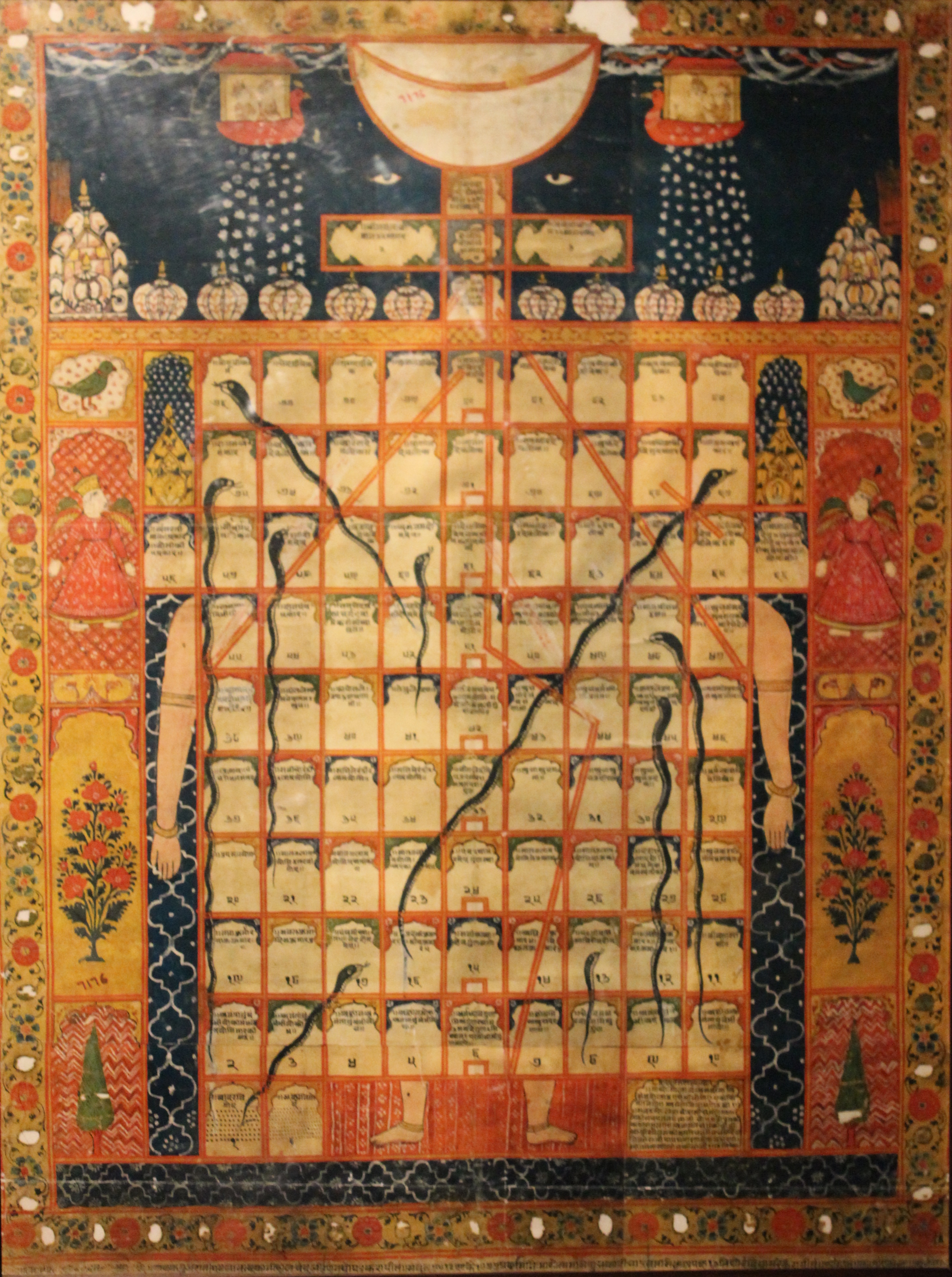 “It’s more like a game of snakes and ladders”

Reflects non-linear transformation processes

Obtains insight into the barriers and enablers associated with non-linear processes
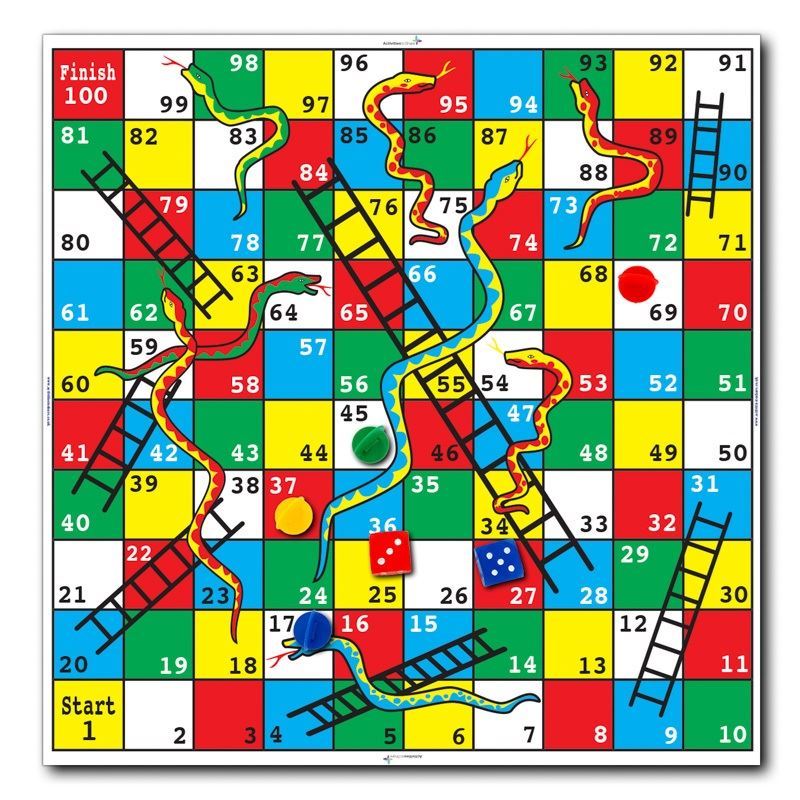 © Aston Business School 2018
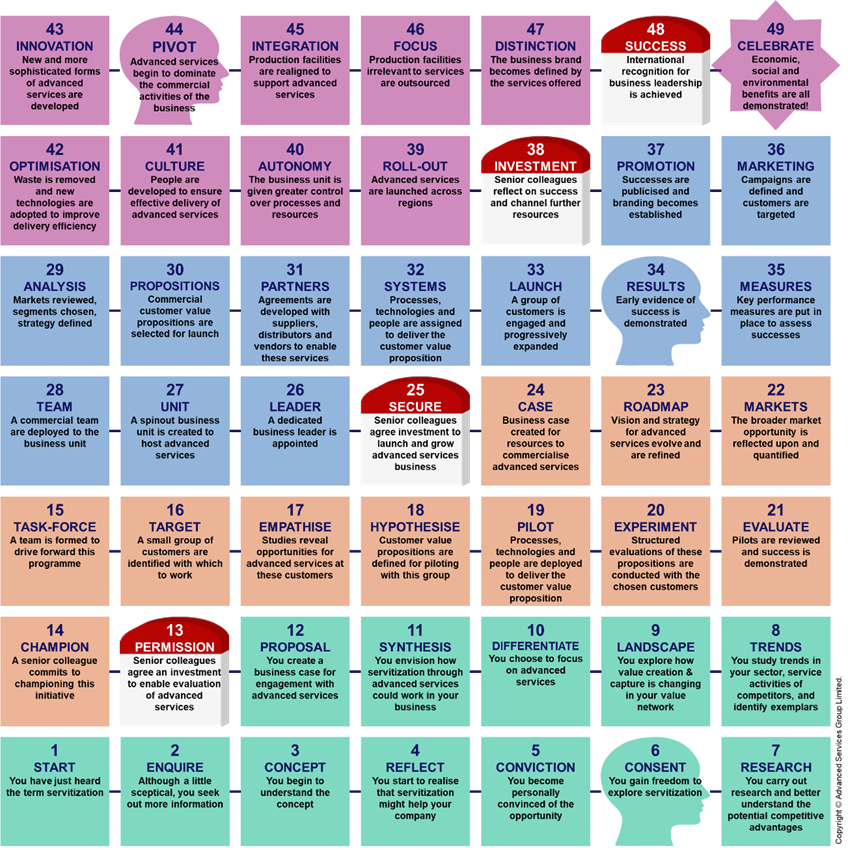 © Aston Business School 2018
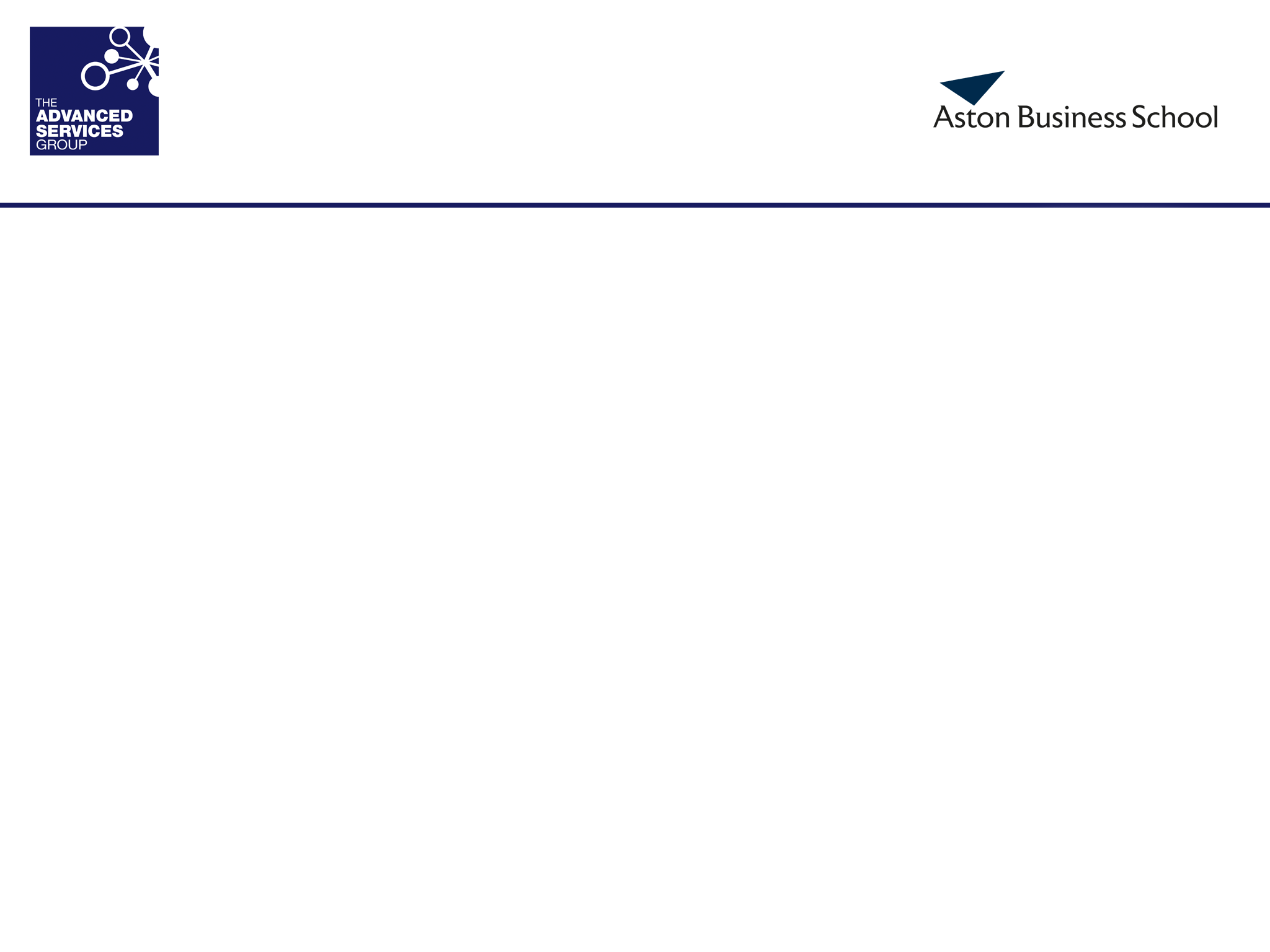 Snakes and Ladders
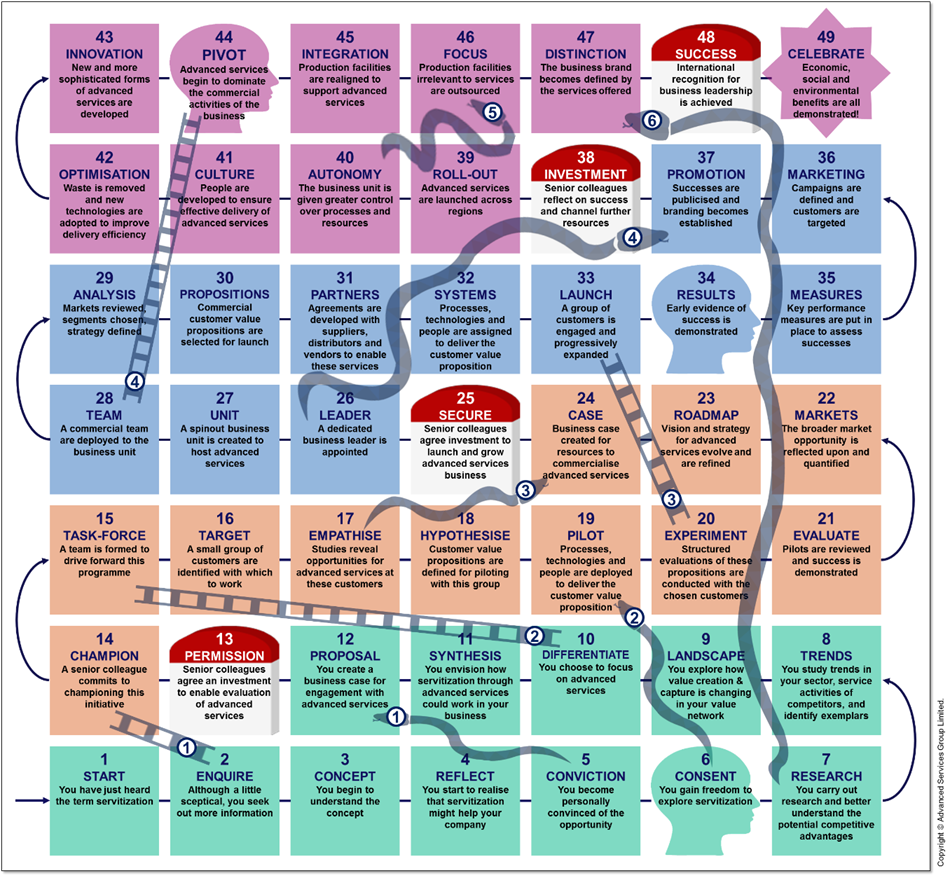 © Aston Business School 2018
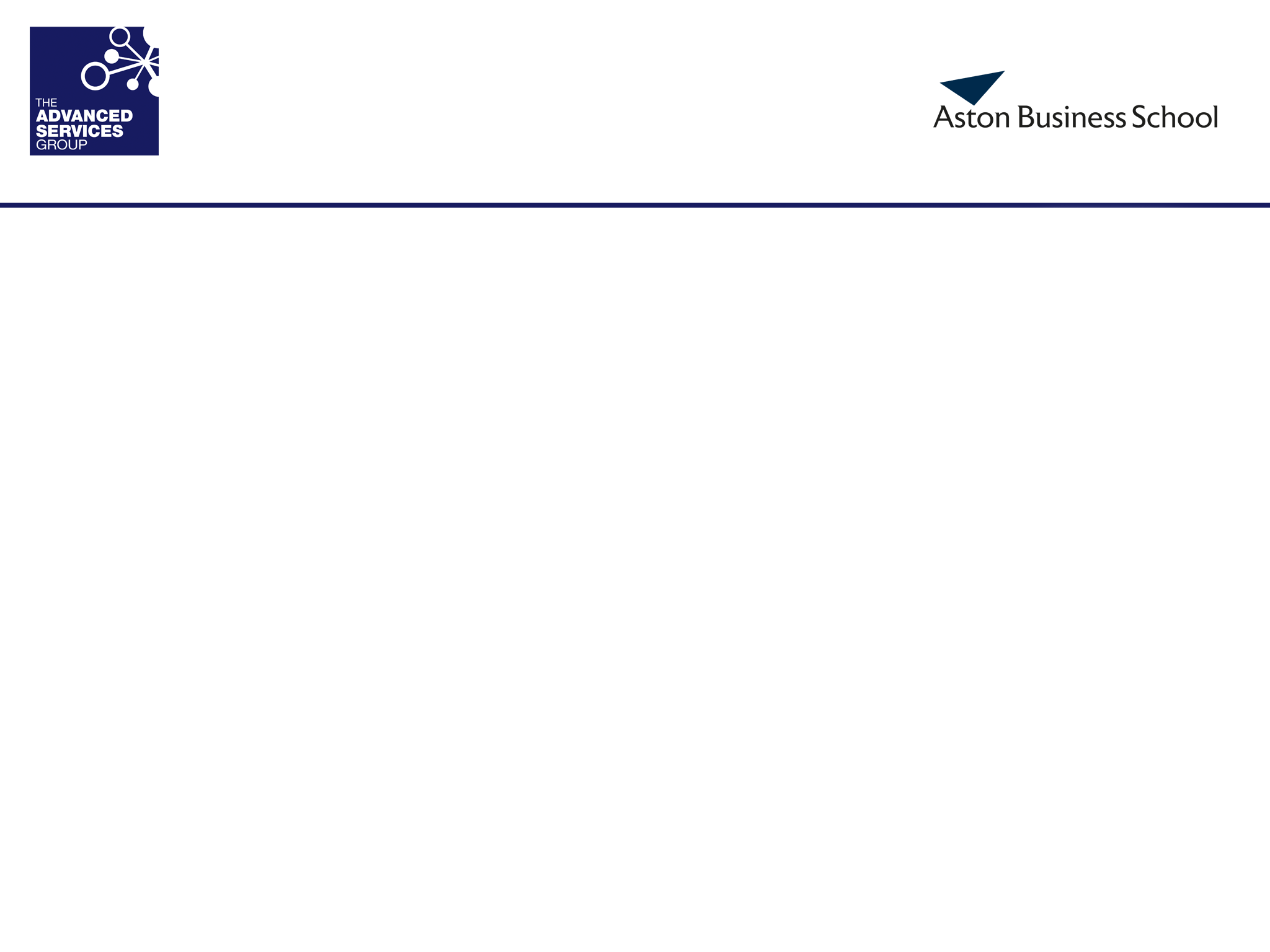 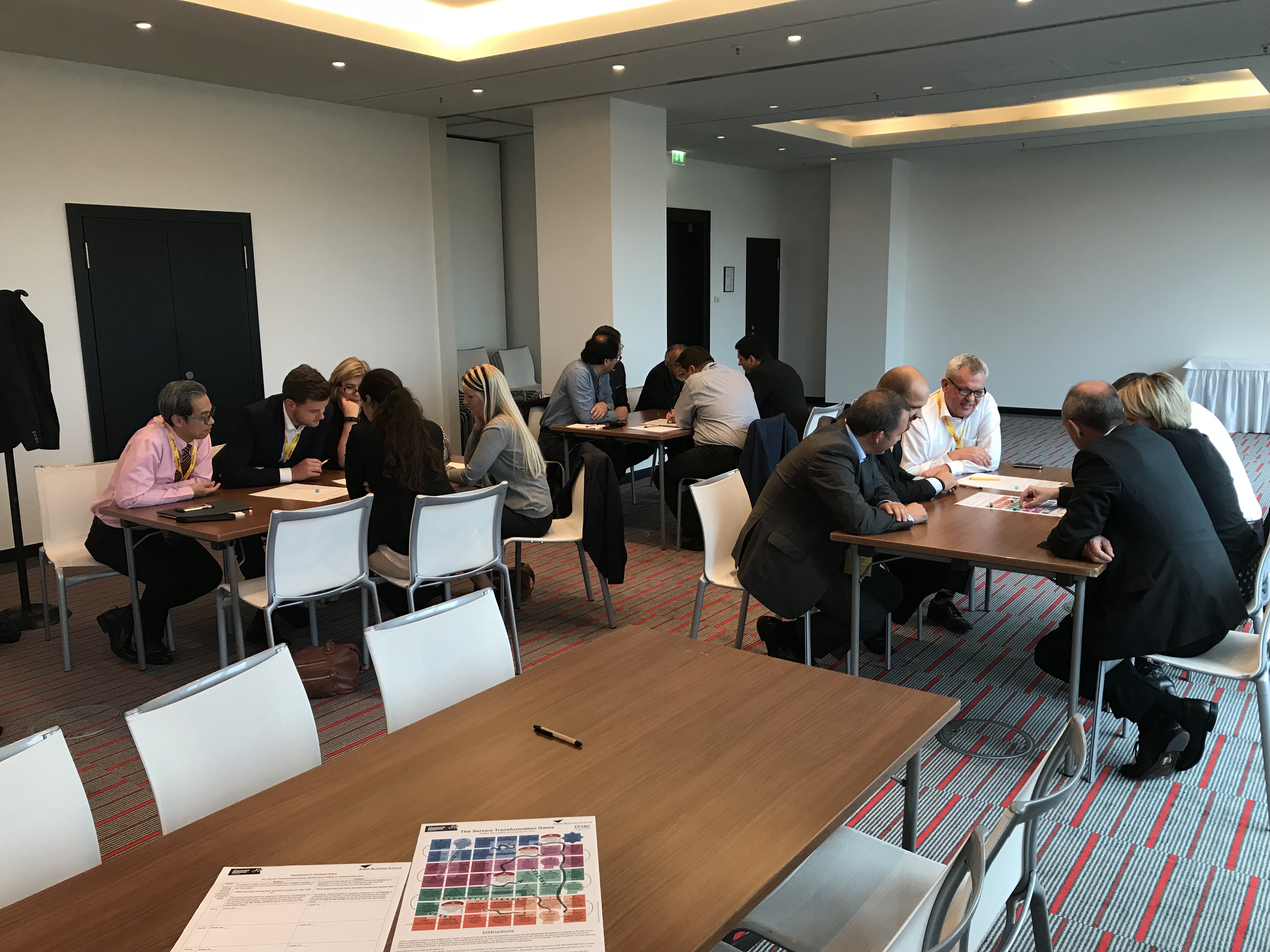 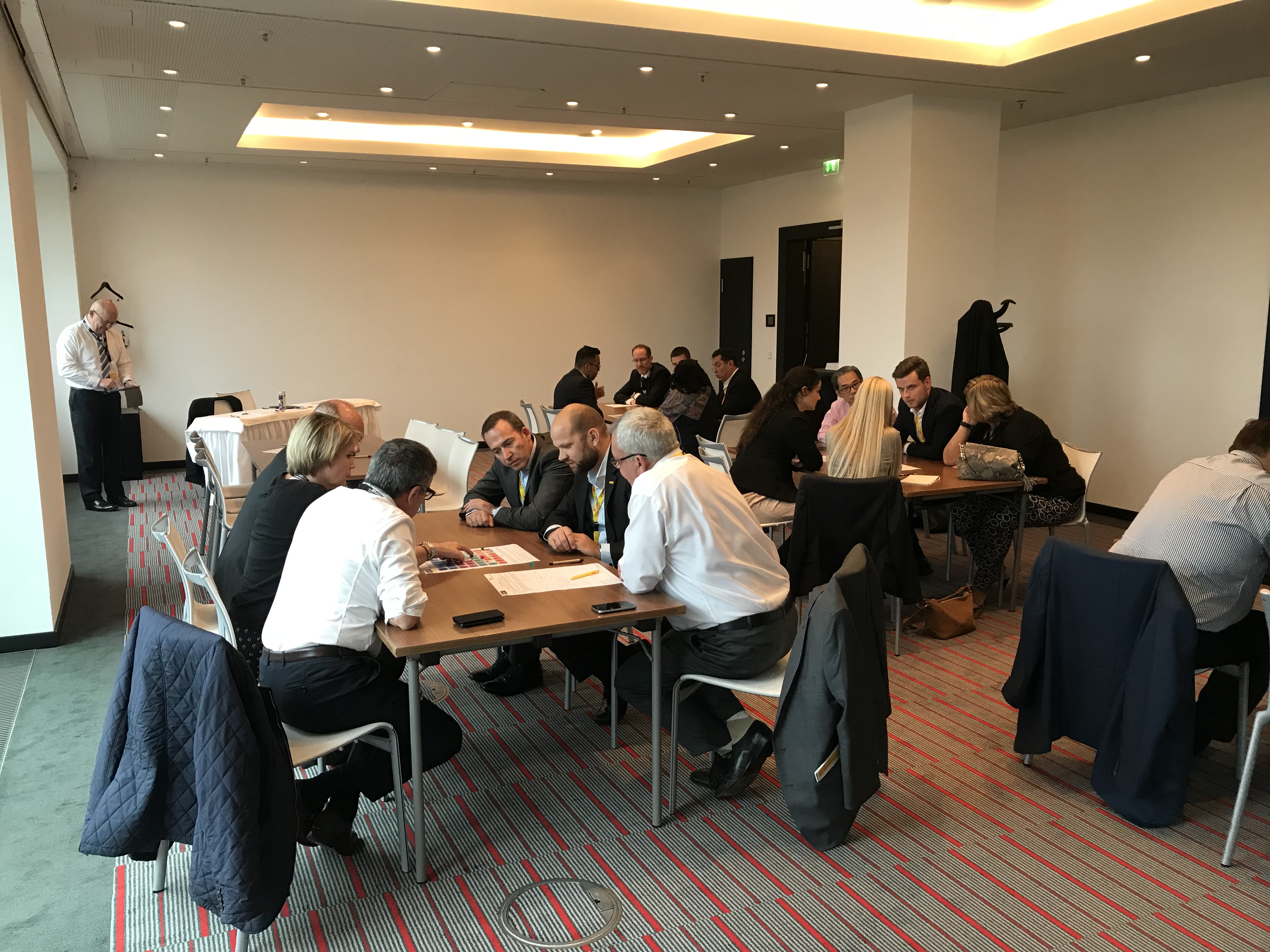 © Aston Business School 2018
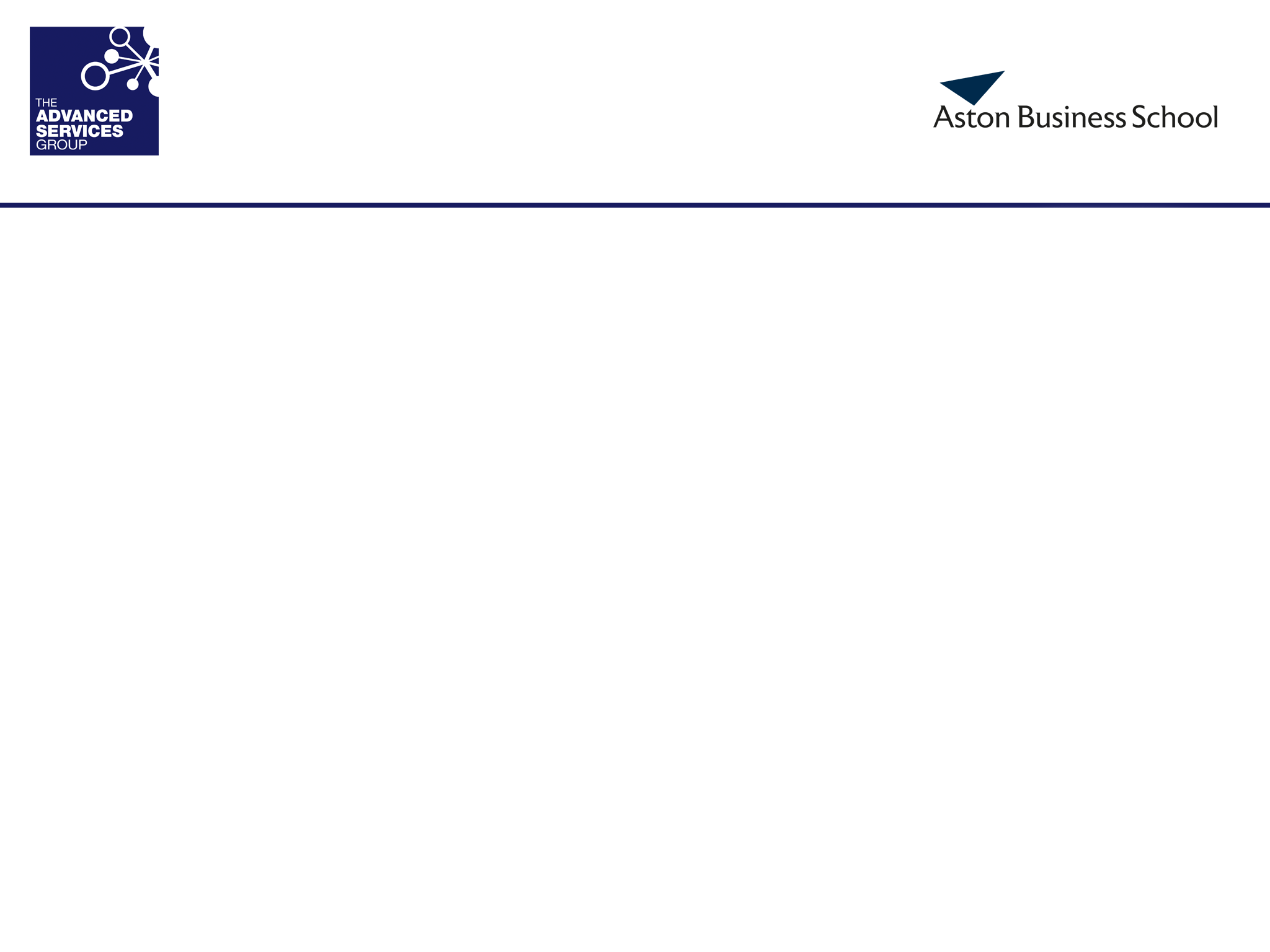 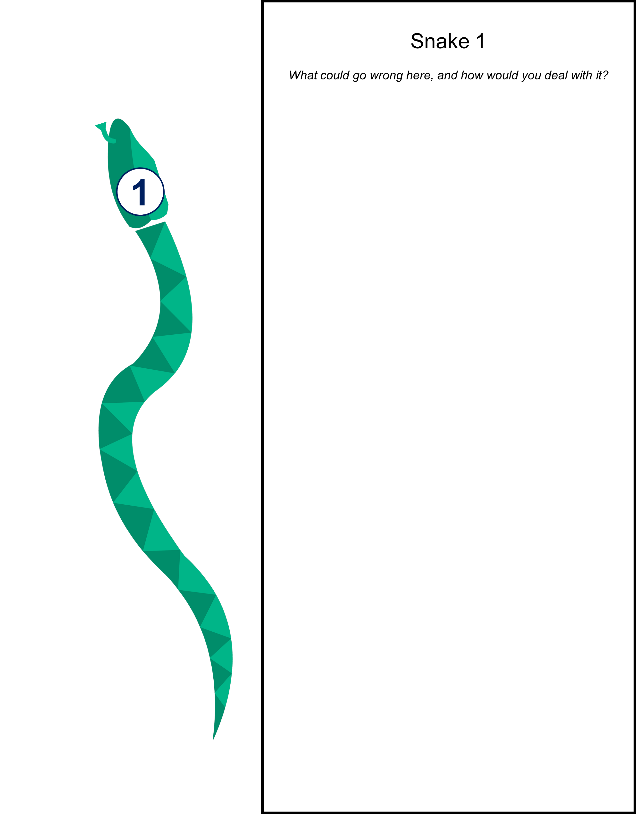 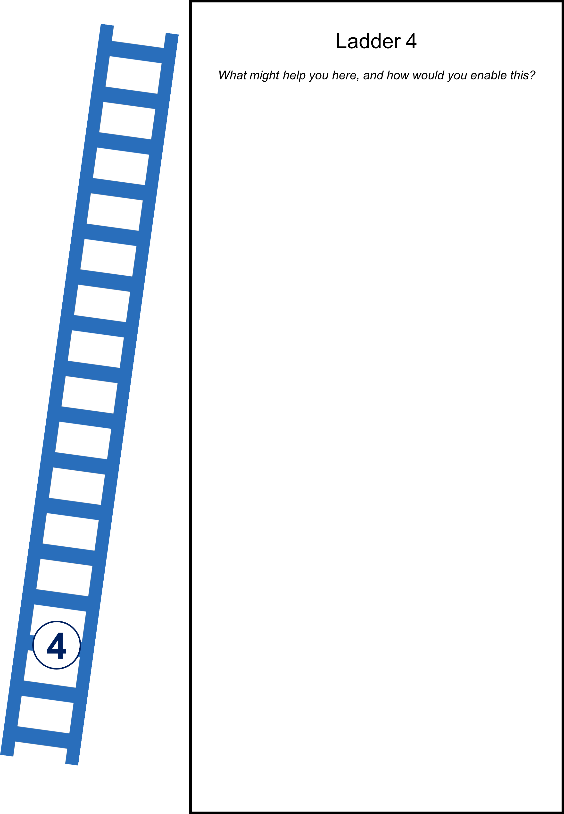 © Aston Business School 2018
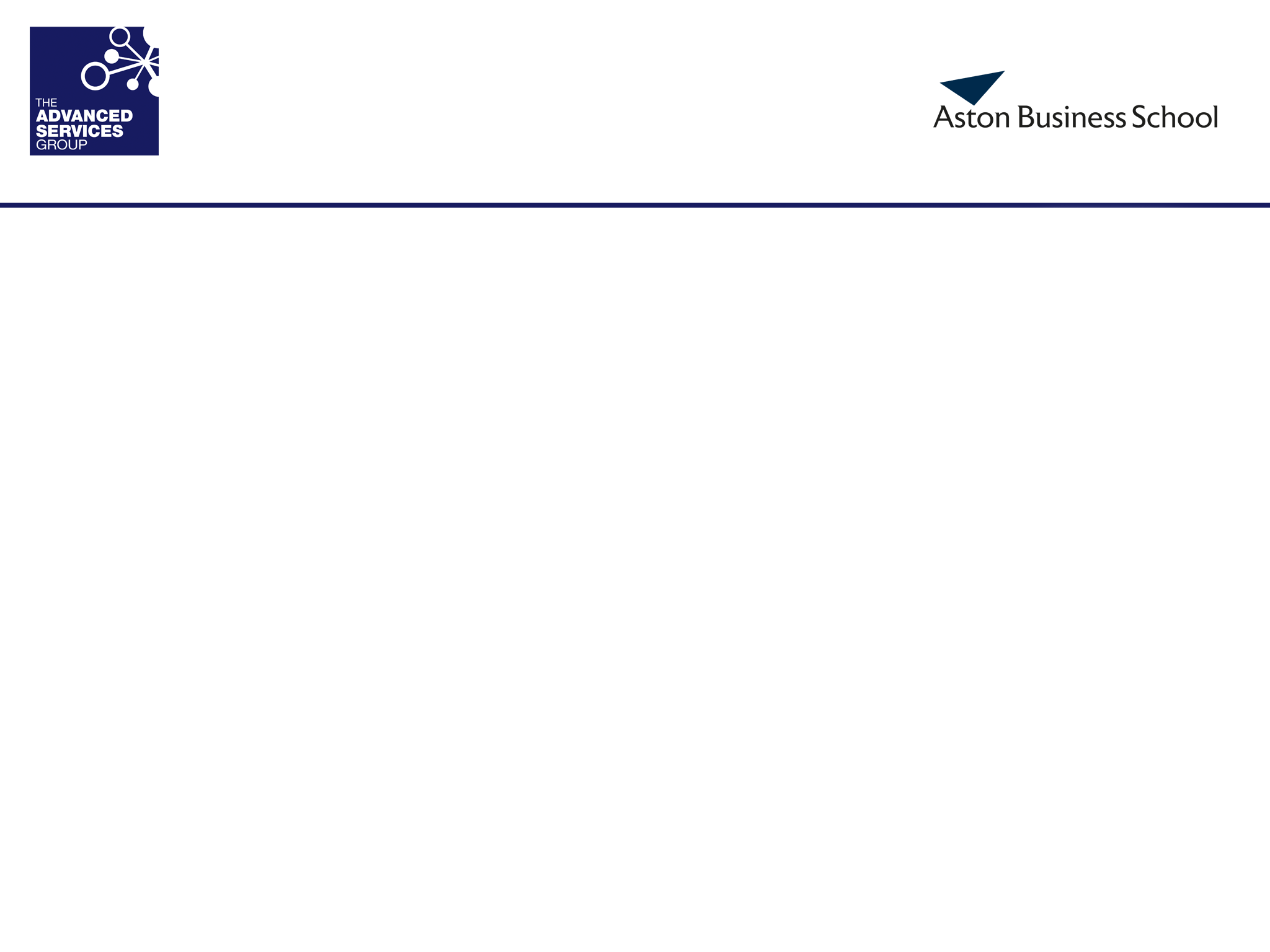 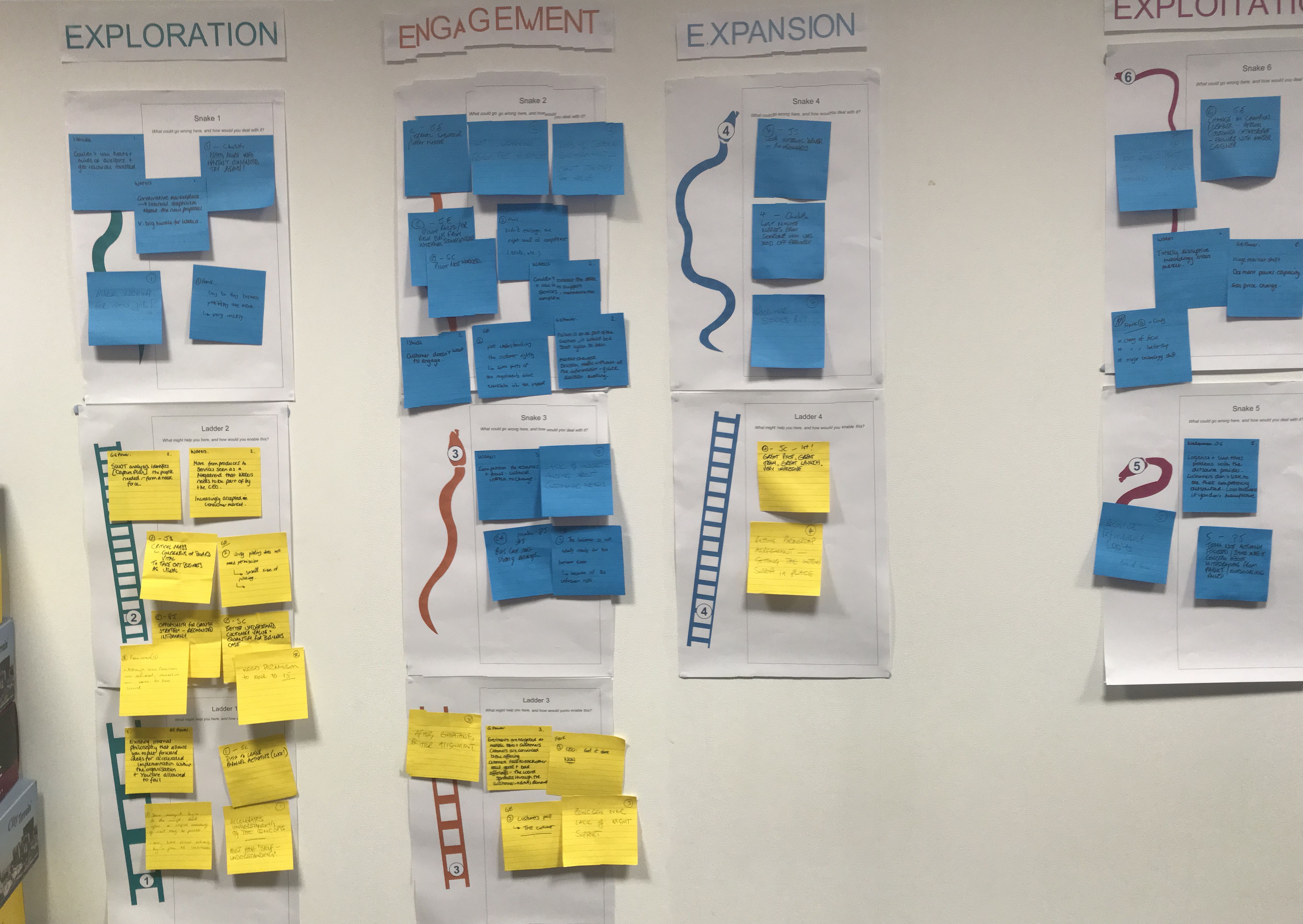 © Aston Business School 2018
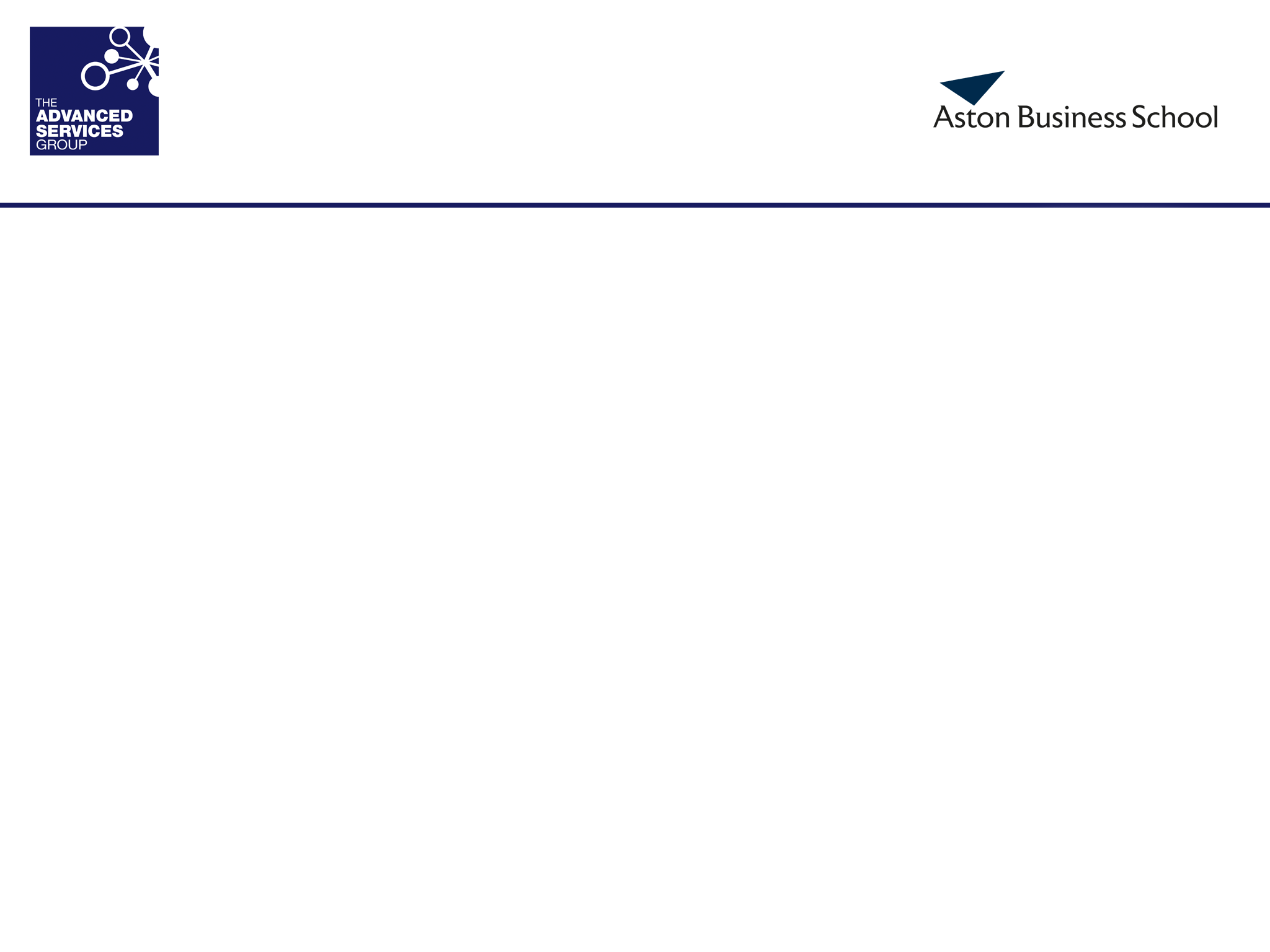 Findings - Exploration
Culture of the firm and/or the customer
 Leadership
 Management
 Power
 Politics
 Market acceptance
 Stakeholder buy-in
 The day-to-day
 Technology to entice customers
© Aston Business School 2018
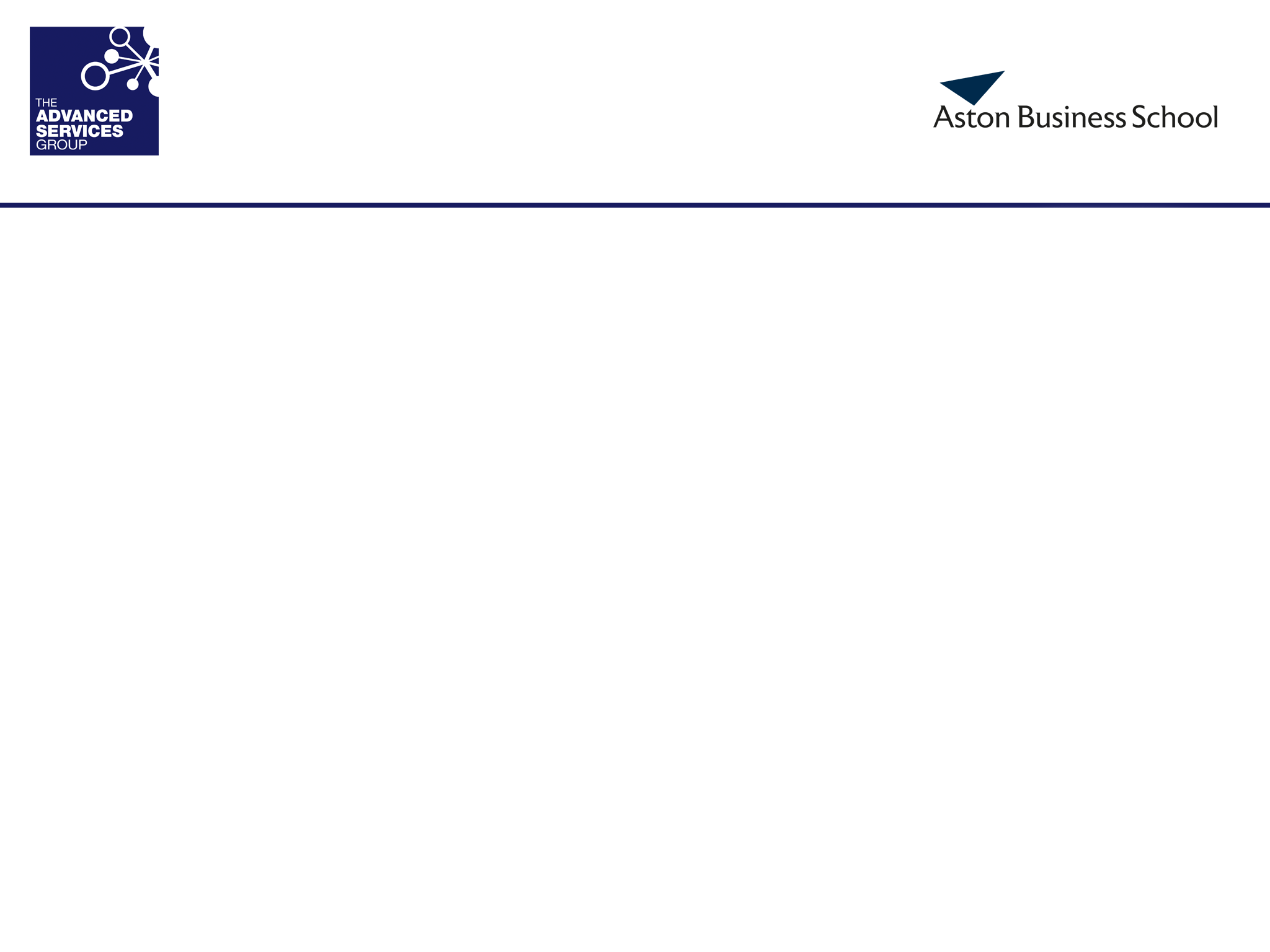 Findings - Engagement
Pilots – preparation and evaluation
 Convincing internal & external stakeholders
 Evidence for business cases
 Cost / maturity of available technology
© Aston Business School 2018
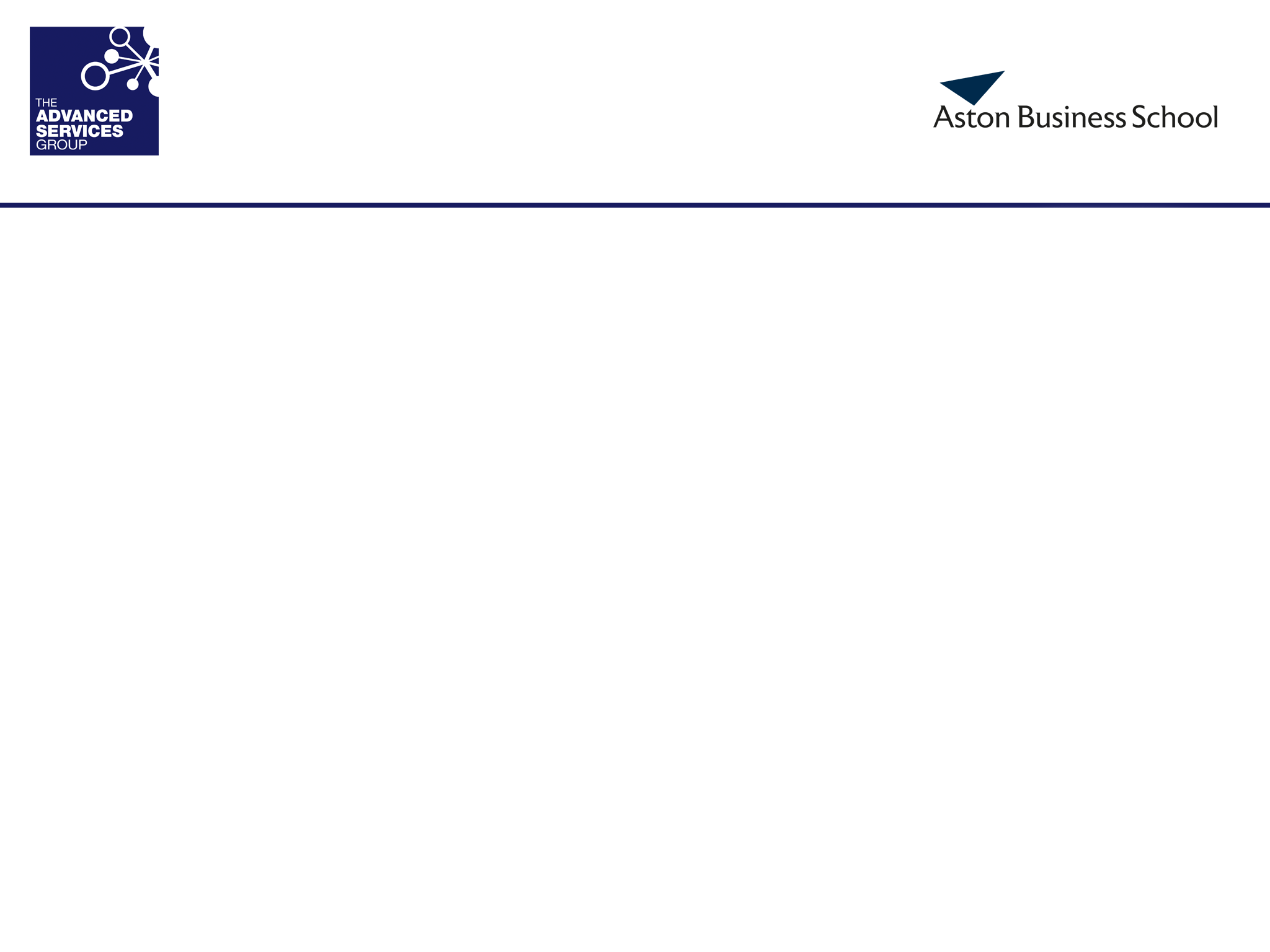 Findings - Expansion
Tied to success of Engagement
 Successful pilot – good team – good launch
 Resources
 Promotion
 Skillsets
 Organizational structure
© Aston Business School 2018
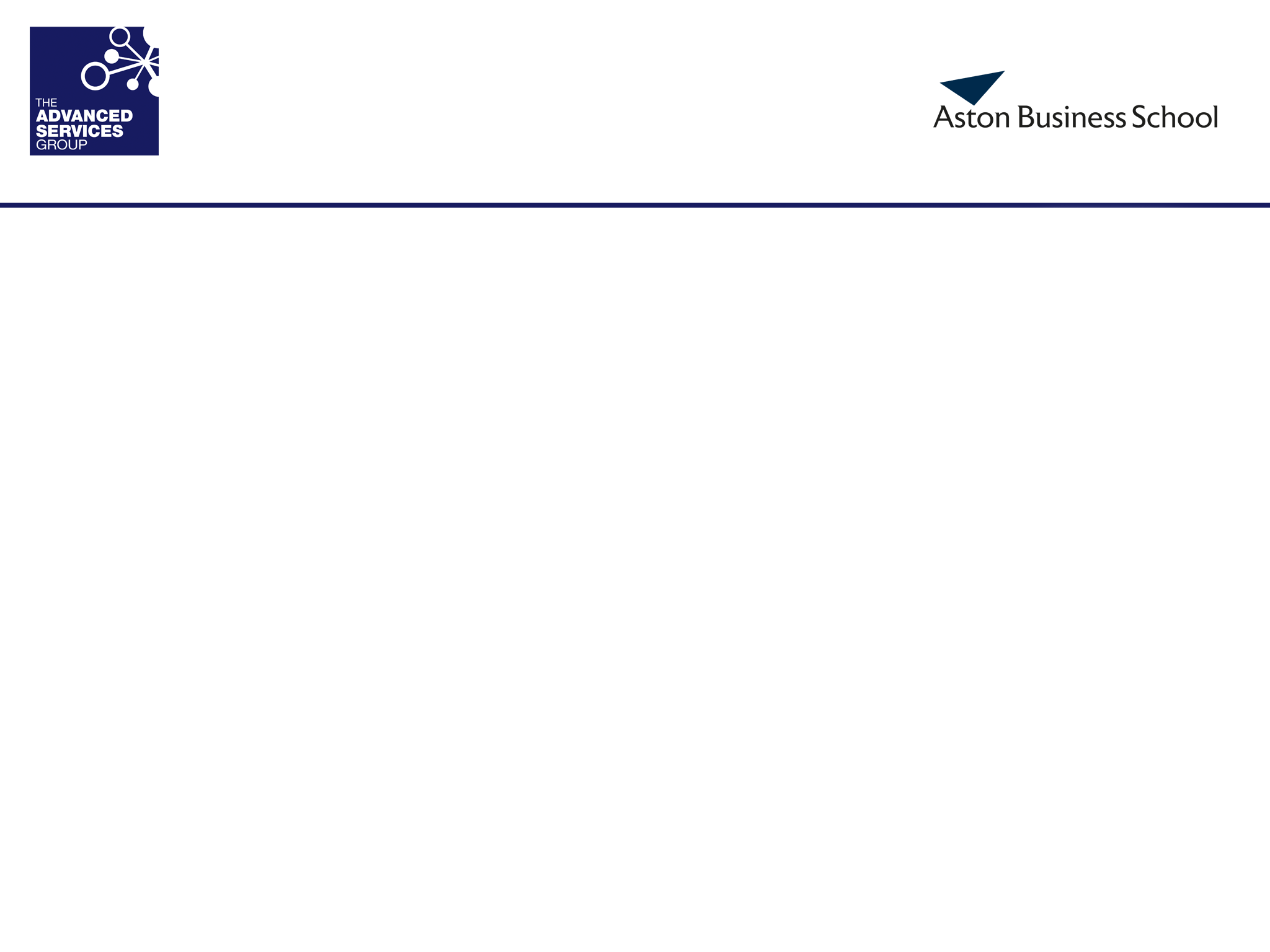 Findings - Exploitation
Organizational culture – transforming to delivery of services rather than products
 Maintaining internal and external stakeholder engagement
 Shifting skills
 Shifting mindsets
© Aston Business School 2018
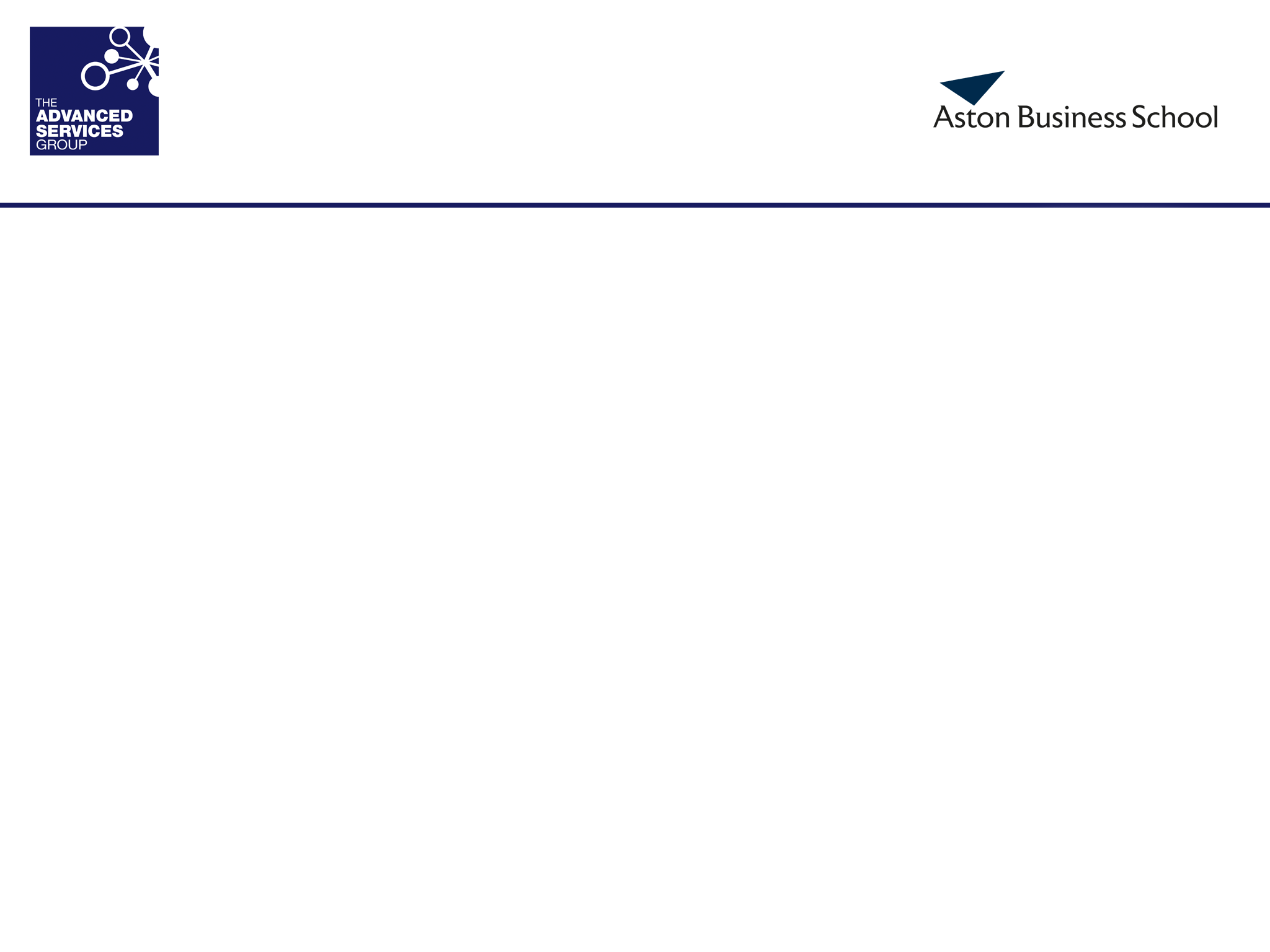 Poll
What would be the key issues in your organization when pursuing advanced services?

 Your organization’s culture
 Your customer’s culture
 The marketplace
 Technology
 Something else
© Aston Business School 2018